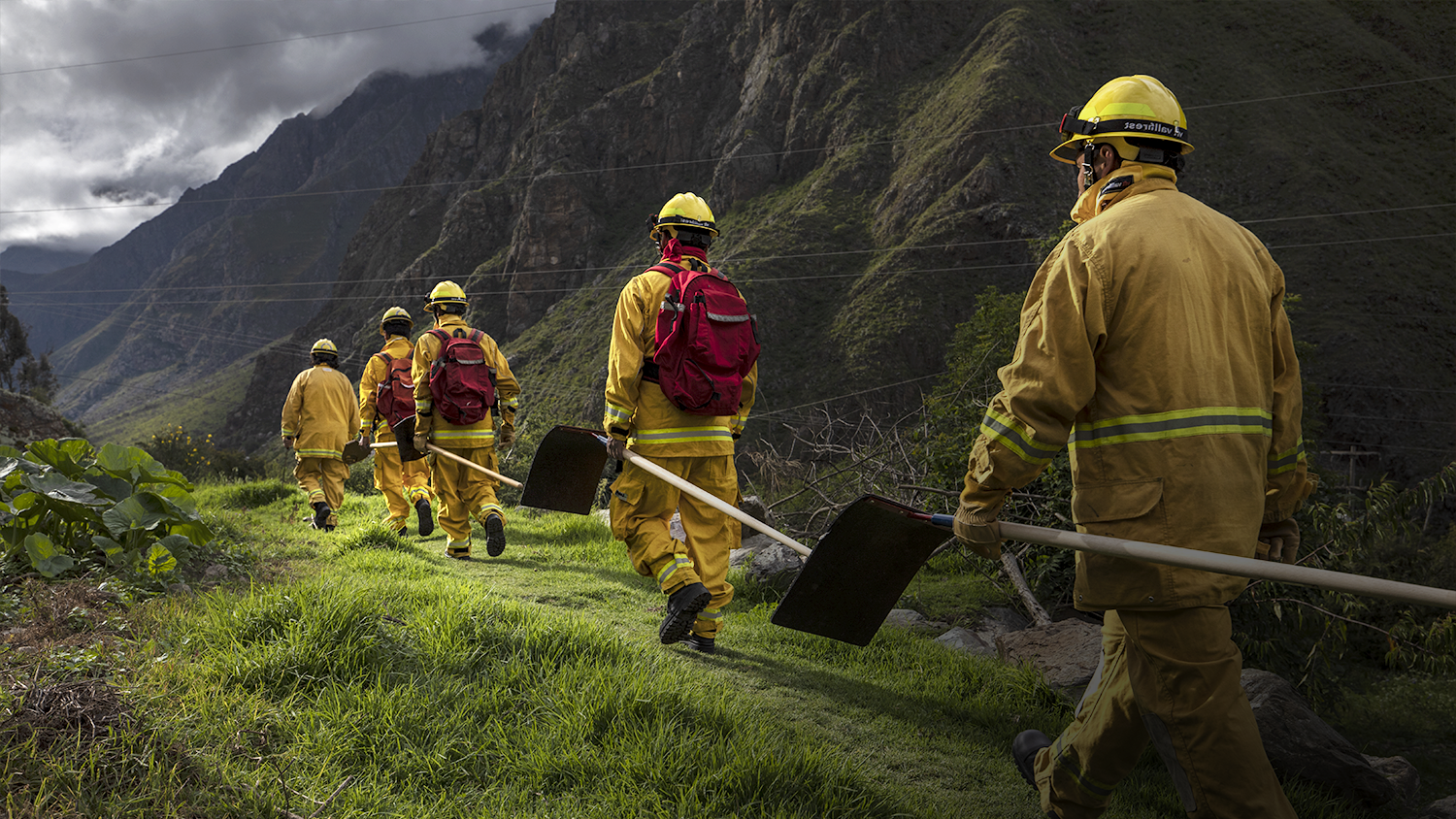 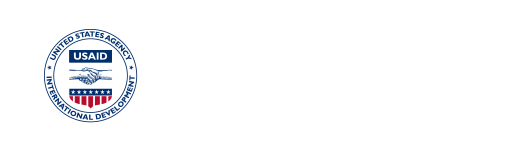 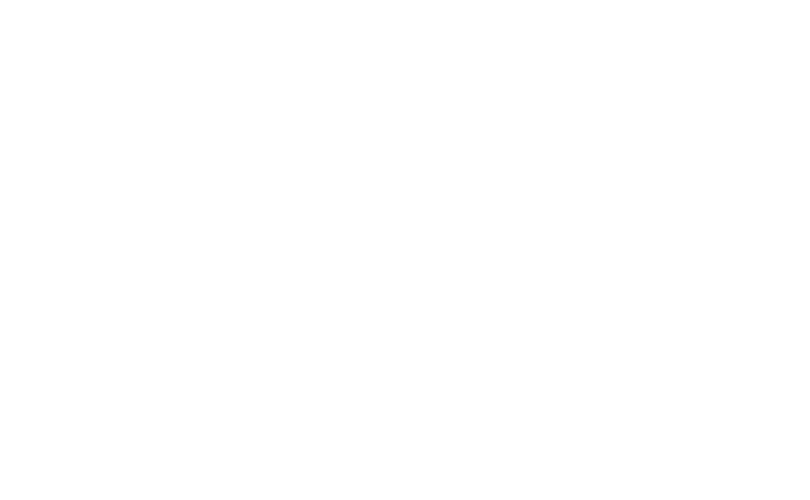 Programa de Manejo
 de Fuego
Servicio Forestal de EEUU
ECUADOR
COMISIÓN FORESTAL DE AMÉRICA DEL NORTE
- GRUPO DE TRABAJO DE MANEJO DE FUEGO
Doctrina para Mejorar la Cooperación Internacional en el Manejo del Fuego
El Grupo de Trabajo de Manejo de Fuego de la Comisión Forestal de América del Norte (NAFC-FMWG) es un foro para el intercambio de experiencias y tecnología:
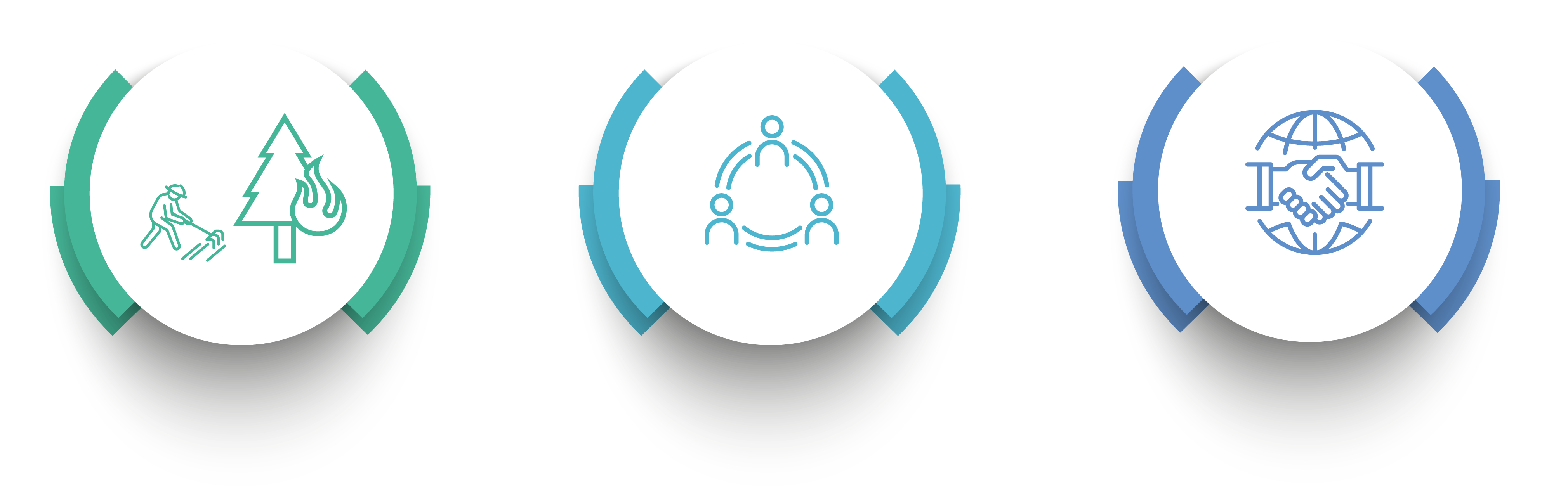 Cooperación entre los tres países del Grupo de trabajo entre la NAFC y el Grupo de trabajo para promover el desarrollo de estrategias y acciones para resolver problemas técnicos y de gestión.
Participación activa con los organismos internacionales para promover y llevar a cabo actividades que fomenten y mejoren la cooperación y el desarrollo regional y mundial.
Protección y el control de los incendios forestales.
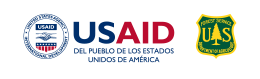 PROGRAMA DE MANEJO DE FUEGO EN AMÉRICA LATINA Y EL CARIBE DEL SERVICIO FORESTAL
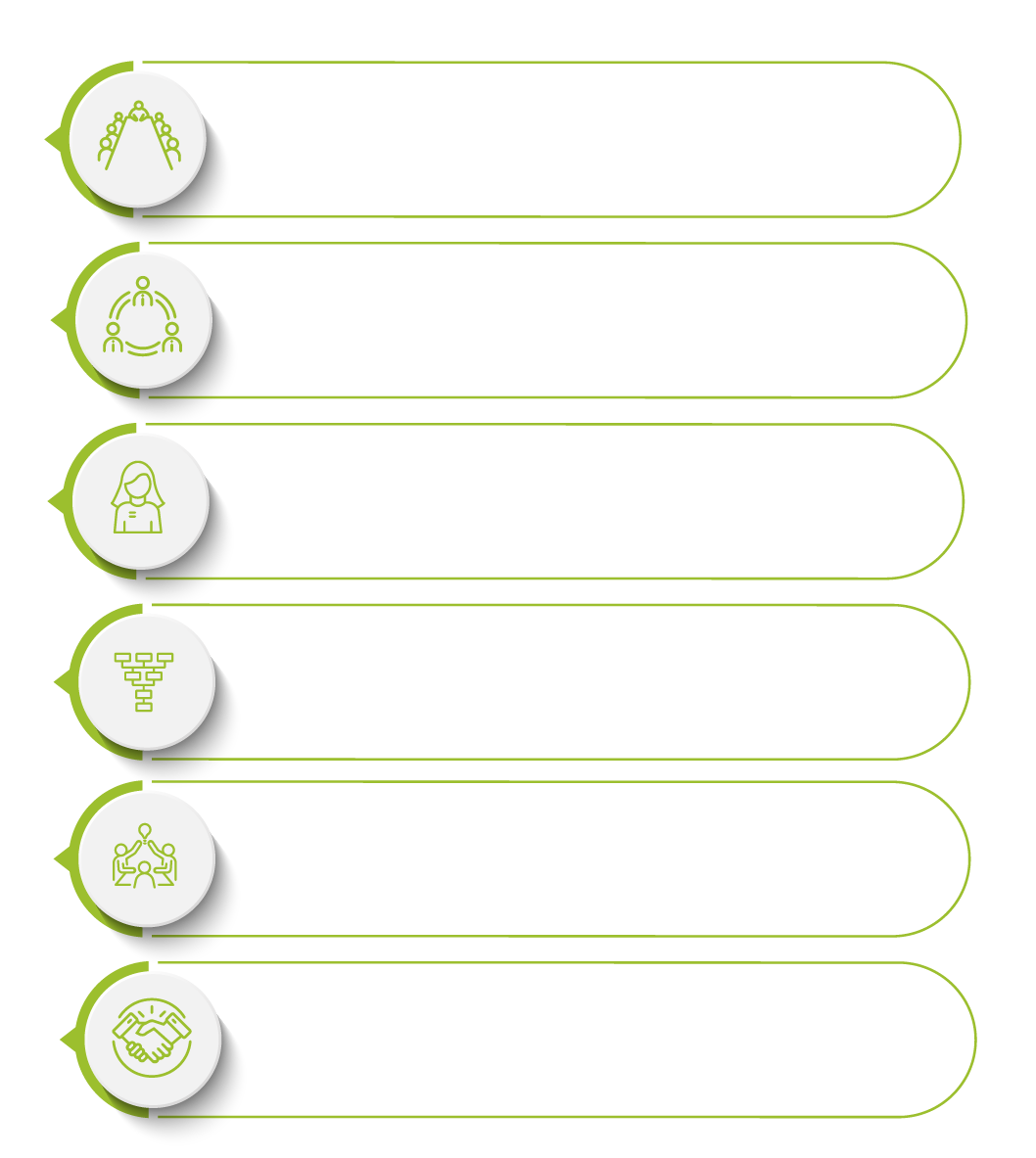 Articular con actores en el extranjero para fortalecer capacidades regionales
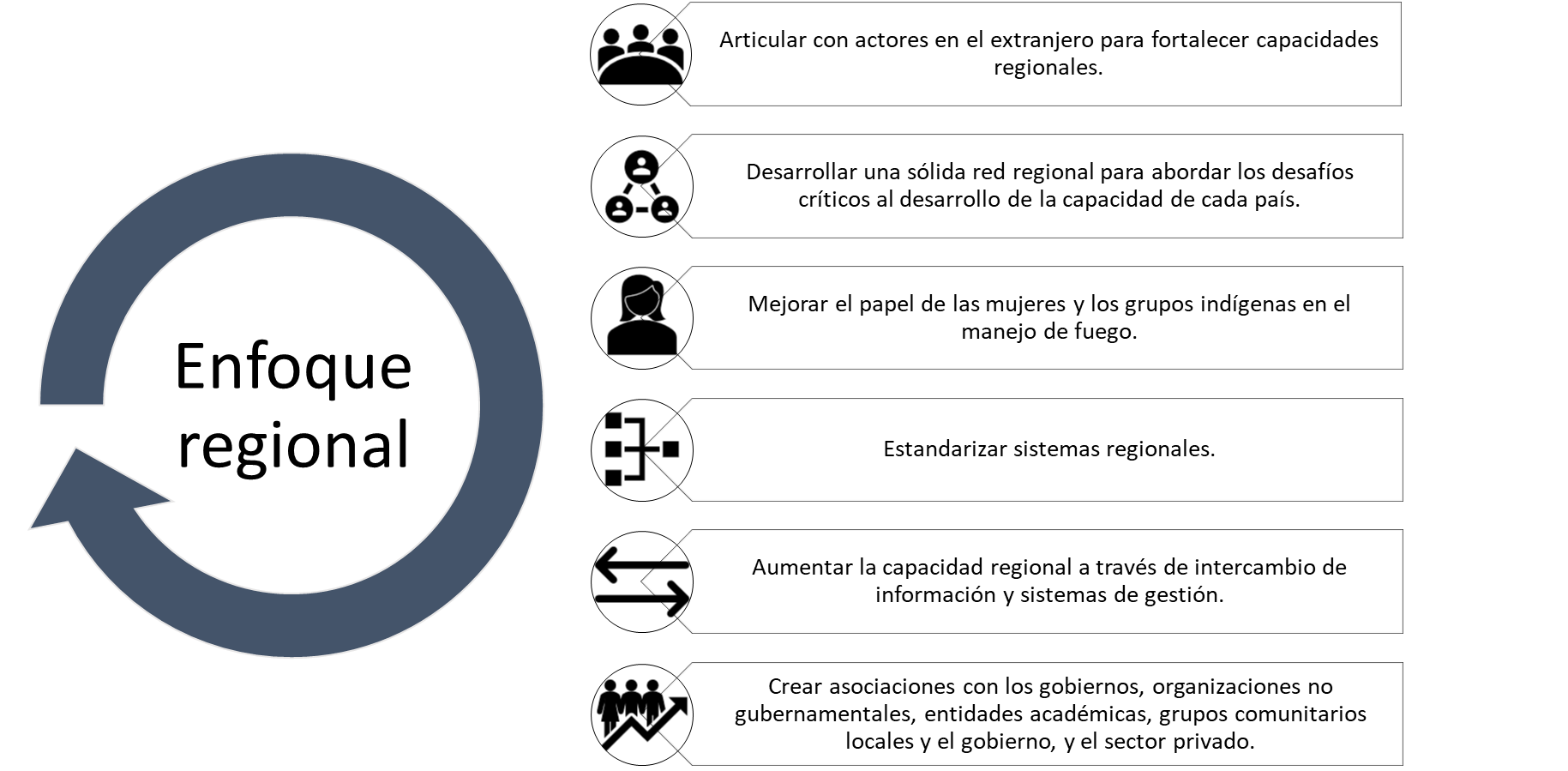 Desarrollar una sólida red regional para abordar los desafíos críticos al desarrollo de la capacidad de cada país
Mejorar el papel de las mujeres y los grupos indígenas en el manejo de fuego
Estandarizar sistemas regionales
Aumentar la capacidad regional a través de intercambio de información y sistemas de gestión
Crear asociaciones con los gobiernos, organizaciones no gubernamentales, entidades académicas, grupos comunitarios locales, y el sector privado
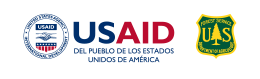 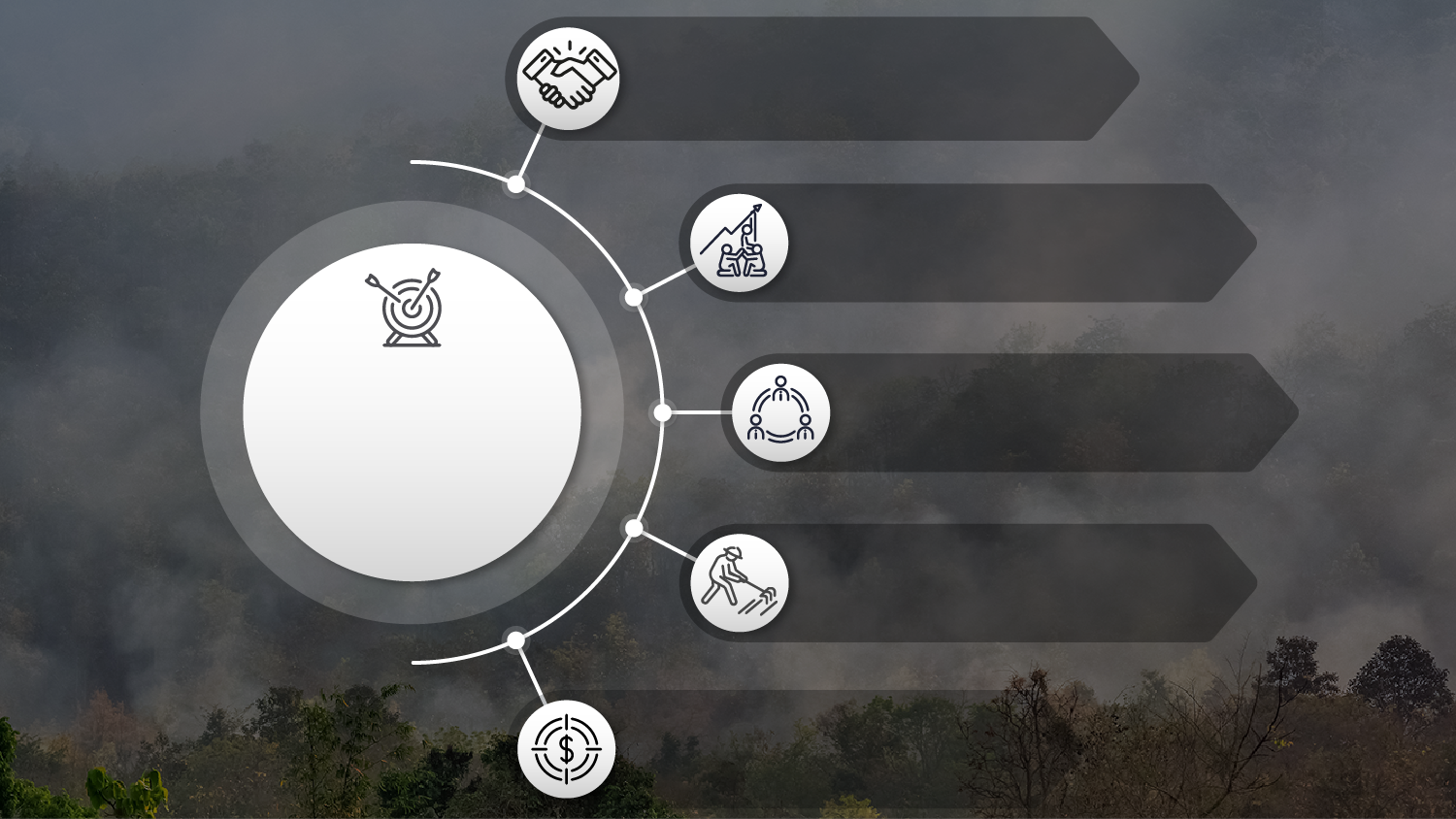 Fortalecer las estrategias nacionales de prevención de incendios, centrándose en los factores socioeconómicos regionales que impulsan los incendios y el uso del suelo.
Mejorar la capacidad regional para compartir recursos e intercambiar información.
Programa Fuego Regional de Sudamérica
(Objetivos)
Facilitar la asistencia mutua y cooperación trilateral.
Establecer estándares para respuesta a incendios de forma sincronizada a nivel nacional.
Explorar mecanismos de financiamiento privado para gestión y mitigación de incendios forestales.
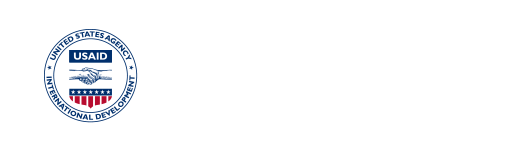 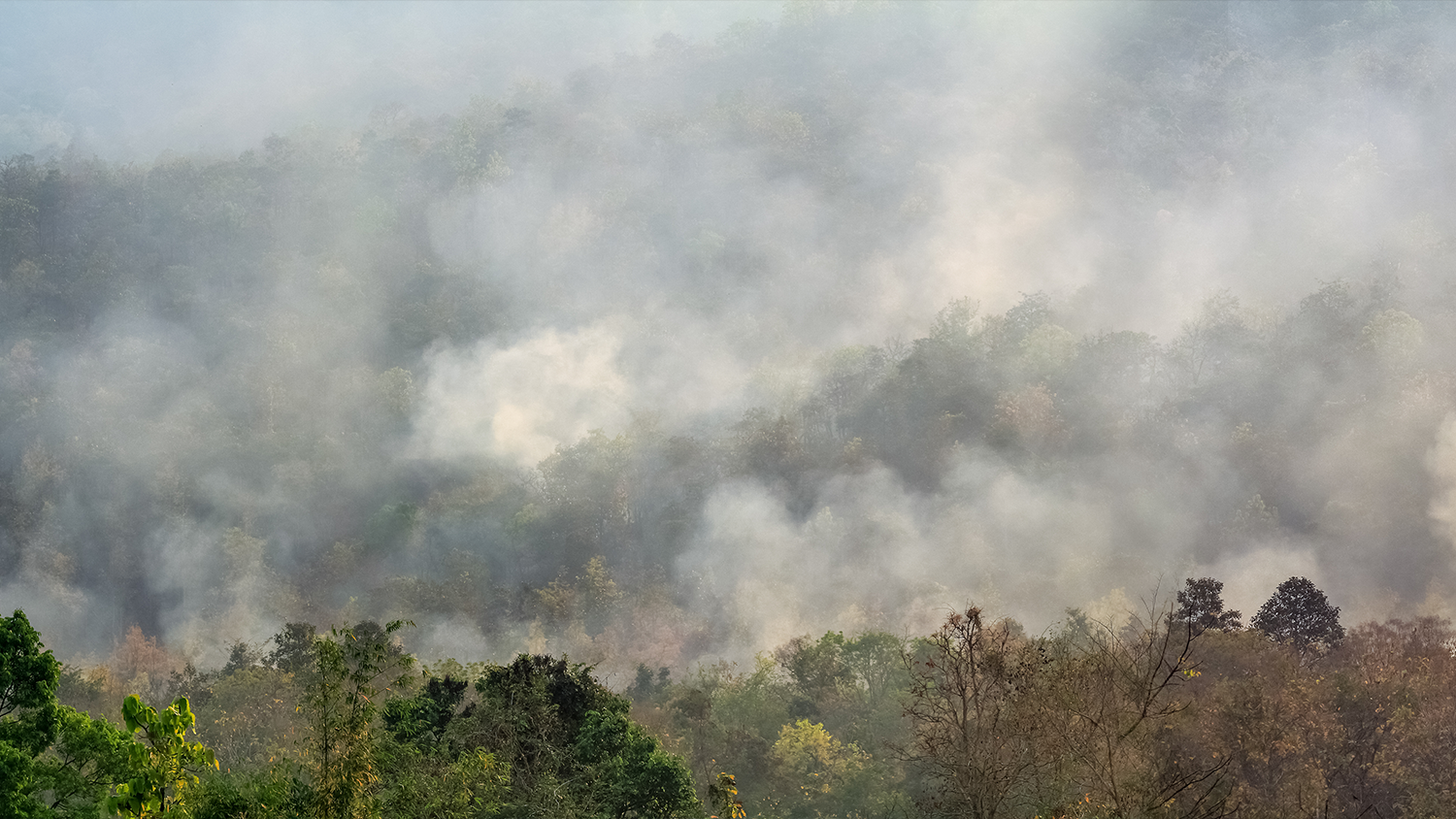 Visión Integral del Manejo de Fuego
Fuego prescrito
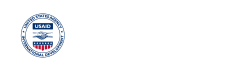 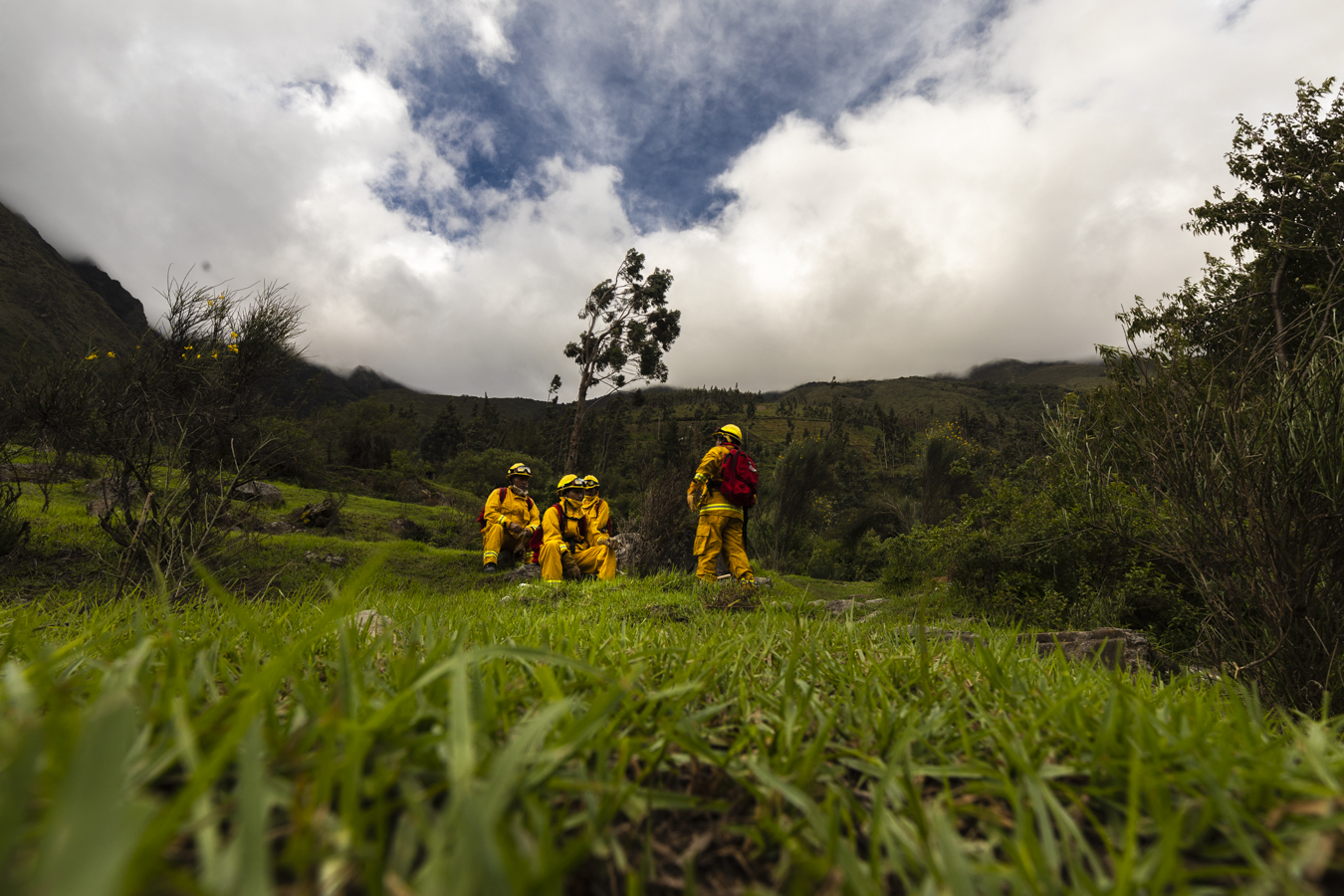 Ecología de Fuego
Investigación en colaboración con la Univ de Nevada Reno, MAATE, INABIO, Univ. Central de Ecuador 
Objetivos: 
Investigar el efecto de diferentes intervalos de retorno del fuego sobre la biomasa y la diversidad de la vegetación de Páramo y los insectos asociados
Colaborar con comunidades indígenas e integrar conocimientos tradicionales en planes de MIF 
Sitios experimentales en el paramo cerca de las Estaciones de Investigación Yanayacu (Papallacta) e Iyarina (Tena) 
Mediciones del comportamiento del fuego mediante termografía infrarroja y radiometría
Investigación de relación entre estructura del combustible y comportamiento del fuego con LiDAR
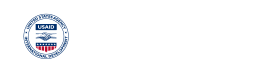 [Speaker Notes: Hemos estado investigando la ecología del fuego en la vegetación del Páramo, un ecosistema dependiente del fuego, y estamos utilizando los datos para ayudar a desarrollar un programa modelo de MIF. Aunque se sabe que el Páramo arde y depende del fuego para su mantenimiento, hay poca información sobre el intervalo óptimo de retorno del fuego, el momento de la quema, las interacciones entre el momento del fuego y las interacciones entre plantas y animales, y las interacciones con los usuarios locales del fuego.
Experimento en el que examinamos los efectos de los métodos de ignición y el tamaño a lo largo de intervalos de retorno del fuego de 1, 2 y 4 años sobre la biomasa y la diversidad de la vegetación de Páramo y los insectos asociados. Las mediciones de la estructura, composición y biomasa de la vegetación antes y después del incendio se combinan con estudios de la comunidad de insectos.]
Sistema de Pronóstico de Incendios Forestales
Colaboración entre el Laboratorio de Ciencias del Fuego de USFS en Missoula, Montana, INAMHI, MAATE (PASF y Dirección de Bosques) y SGR.  
Objetivo: contar con un pronóstico del peligro para incendios forestales a nivel nacional a corto plazo, para conocer con días de anticipación qué zonas del país son más propensas a incendios forestales o se espera un comportamiento extremo.
Avances:
Conformación grupo de trabajo
Intercambio de especialistas en Colombia
Zonificación del país en unidades de analisis
Próximos pasos para implementación: visita del equipo técnico ecuatoriano al Laboratorio de Ciencias del Fuego a Missoula, y taller presencial en la ciudad de Quito en agosto de 2024
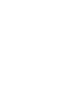 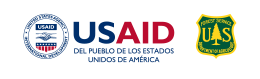 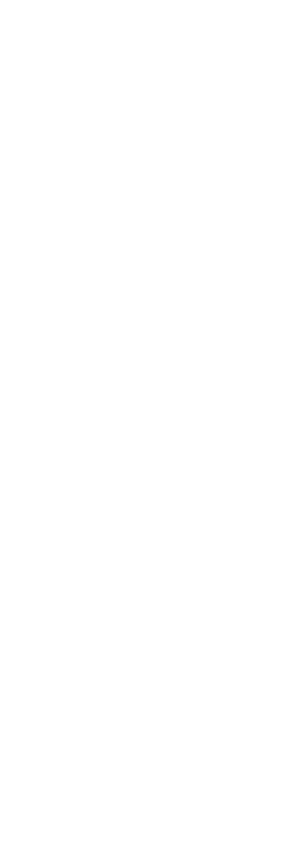 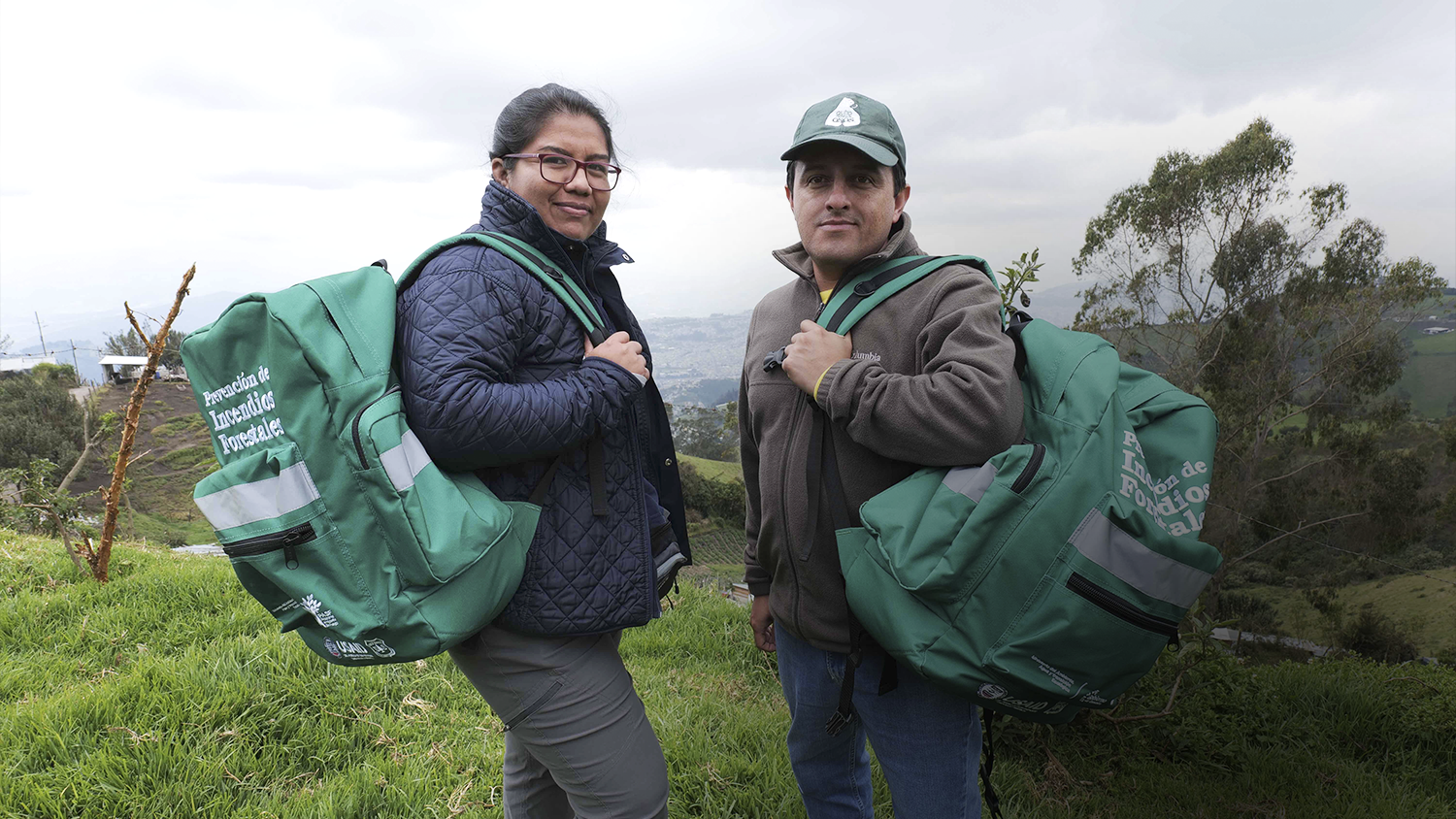 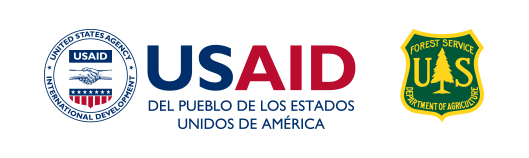 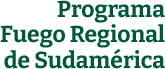 Prevención
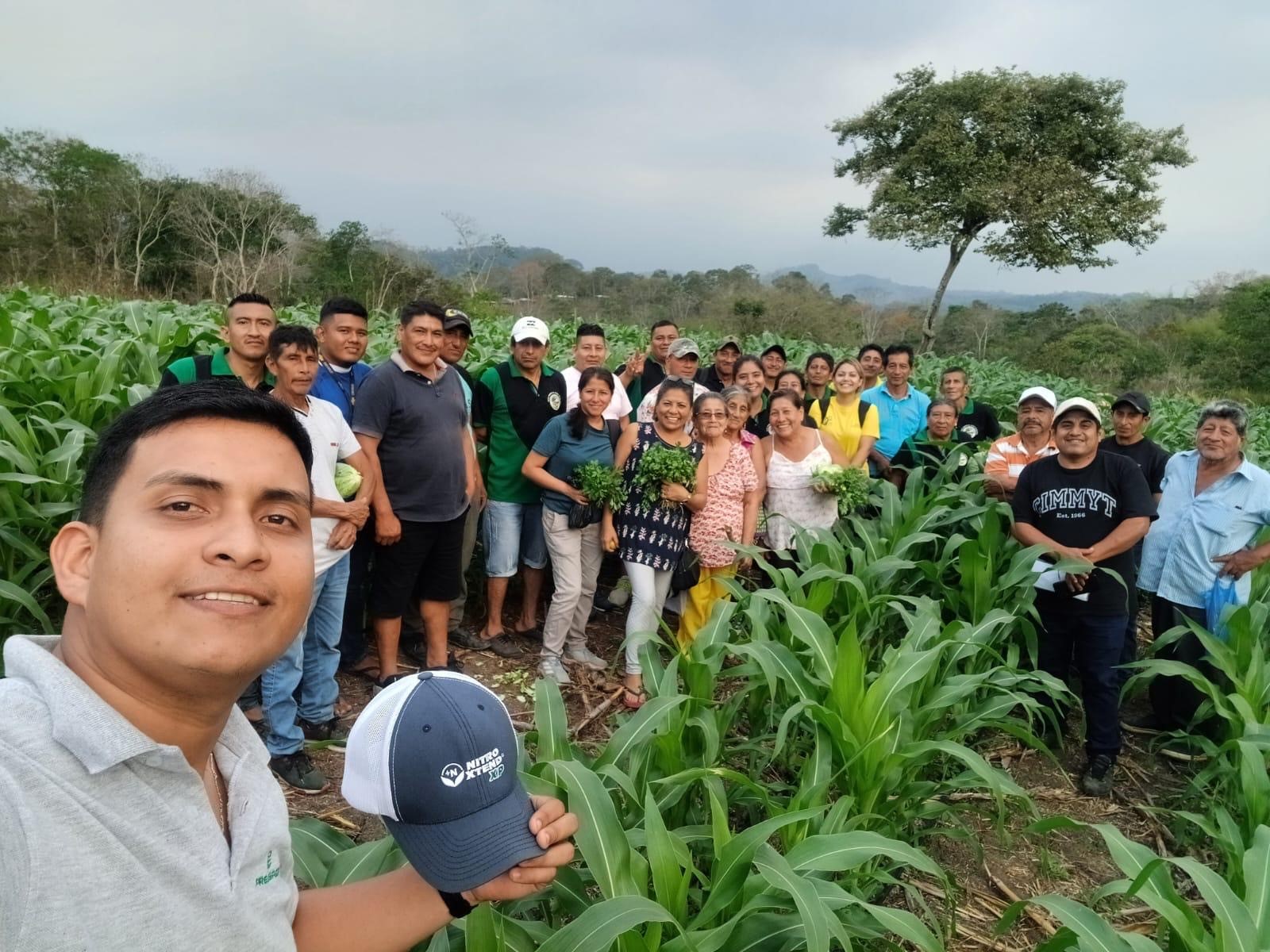 Agricultura sin Fuego
Alianza con MAATE-Programa Amazonia Sin Fuego y La Iniciativa Internacional sobre el Clima y la Criosfera 

Proyecto de demostración de practicas de Agricultura de Conservación con productores de maíz en Manabí 
35 miembros de la asociación recibieron capacitación mensual y herramientas 
Resultados después de un ciclo de cultivo: 
Mayor rendimiento
Mejor humedad del suelo 
Reducción de los costes de fertilizantes en las parcelas de AC 
Noviembre 2023: Visita de delegación ecuatoriana al Centro Internacional de Mejoramiento de Maíz y Trigo (CIMMYT) en México
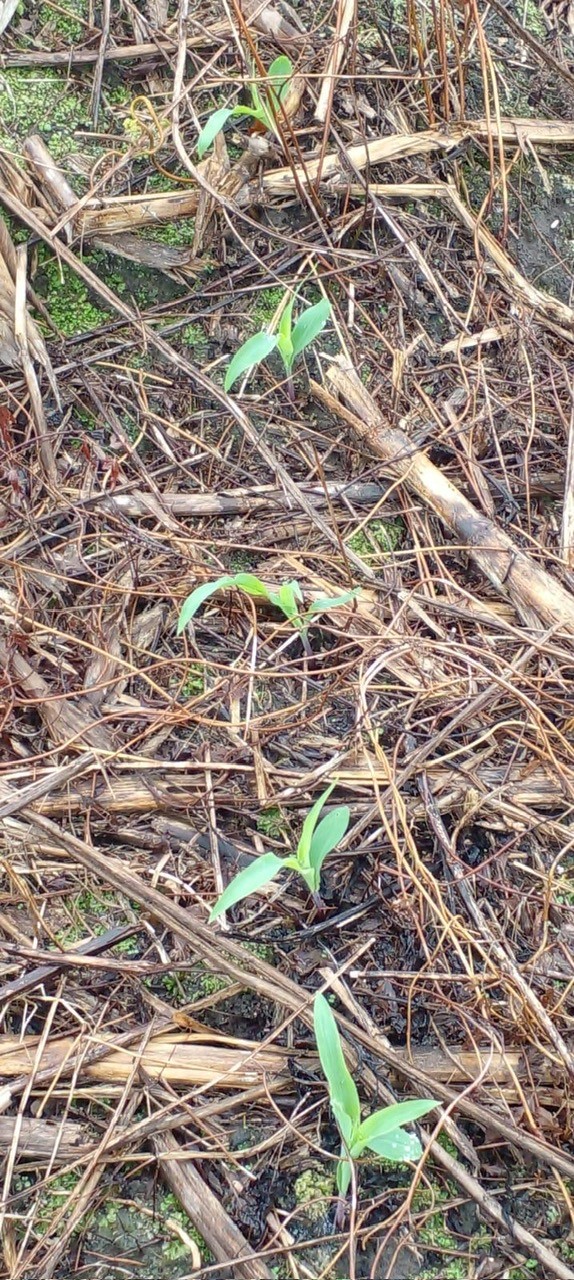 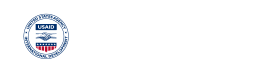 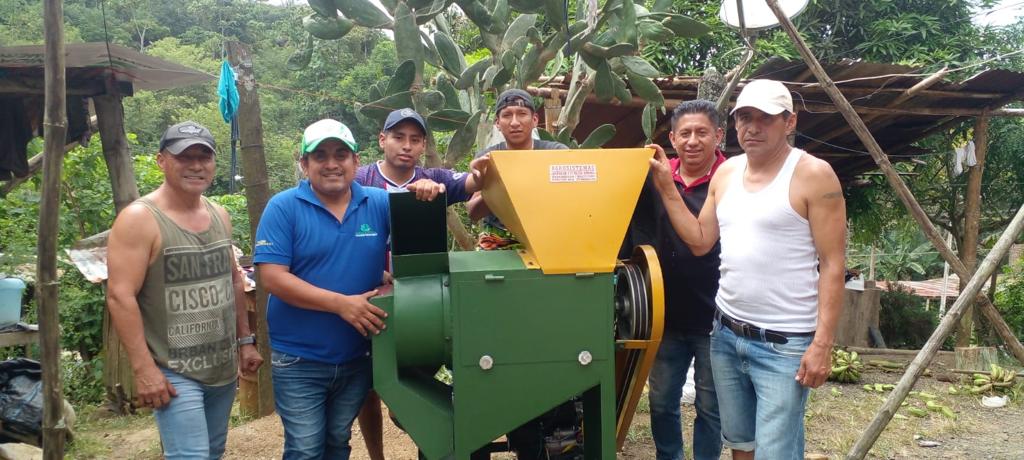 [A través de] las capacitaciones y transferencia de tecnología hemos visto que podemos cuidar el medioambiente, disminuir los incendios forestales, disminuir la tala indiscriminada, y obtener beneficio a través de la incorporación de materia orgánica. Tenemos como objetivo que todos los agricultores en nuestro territorio opten por esta actividad que va a beneficiar a la seguridad alimentaria, la calidad de vida y al ecosistema. 

Luis Chele 
Vicepresidente
Asociación Agropecuaria Agrovida-Palmital
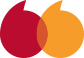 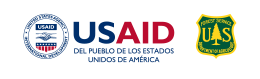 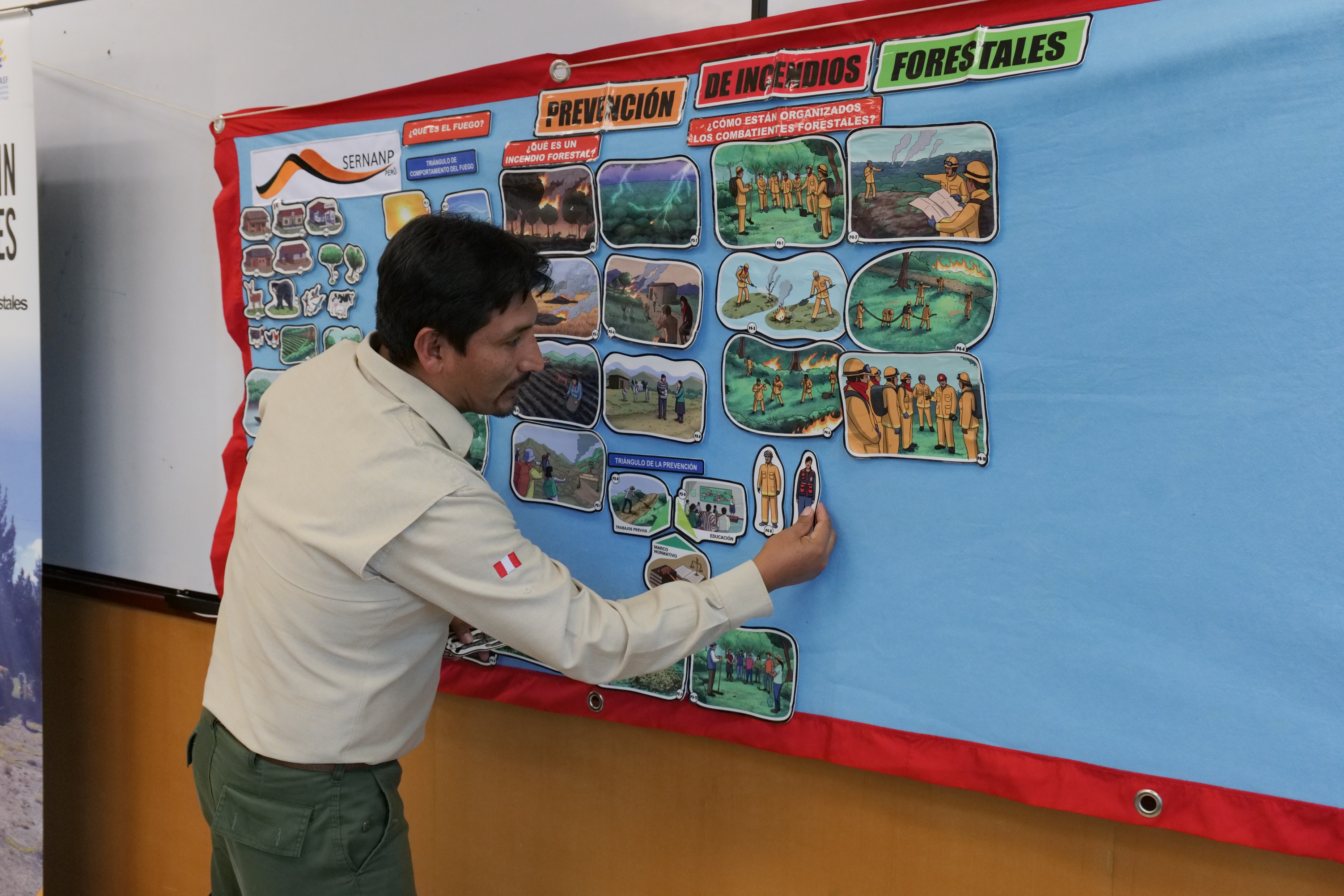 Mochila de Prevención 
de Incendios
Alianza con MAATE-Programa Amazonia Sin Fuego y el Servicio Nacional de Áreas Naturales Protegidas del Peru (SERNANP)

Herramienta didáctica portátil para brindar información sobre comportamiento de fuego, prevención, supresión y seguridad entre una amplia gama de actores
Hasta el 2024, se han entregado más de 30 mochilas en varias regiones del país, entre áreas protegidas, ministerios y otras organizaciones 
30 capacitadores formados por USFS 
Hasta 2024: MAATE-PASF ha capacitado a mas de 3,000 personas en 71 talleres
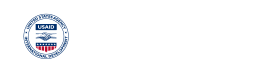 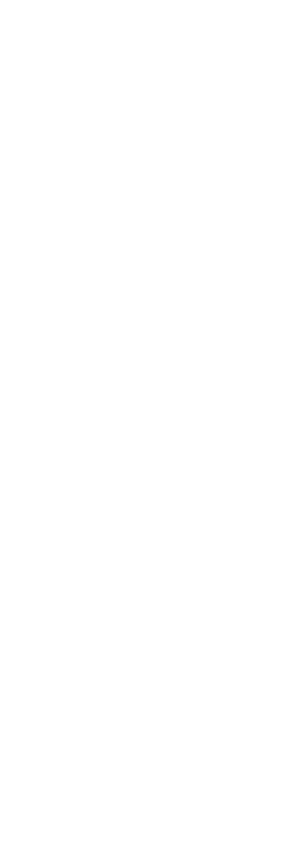 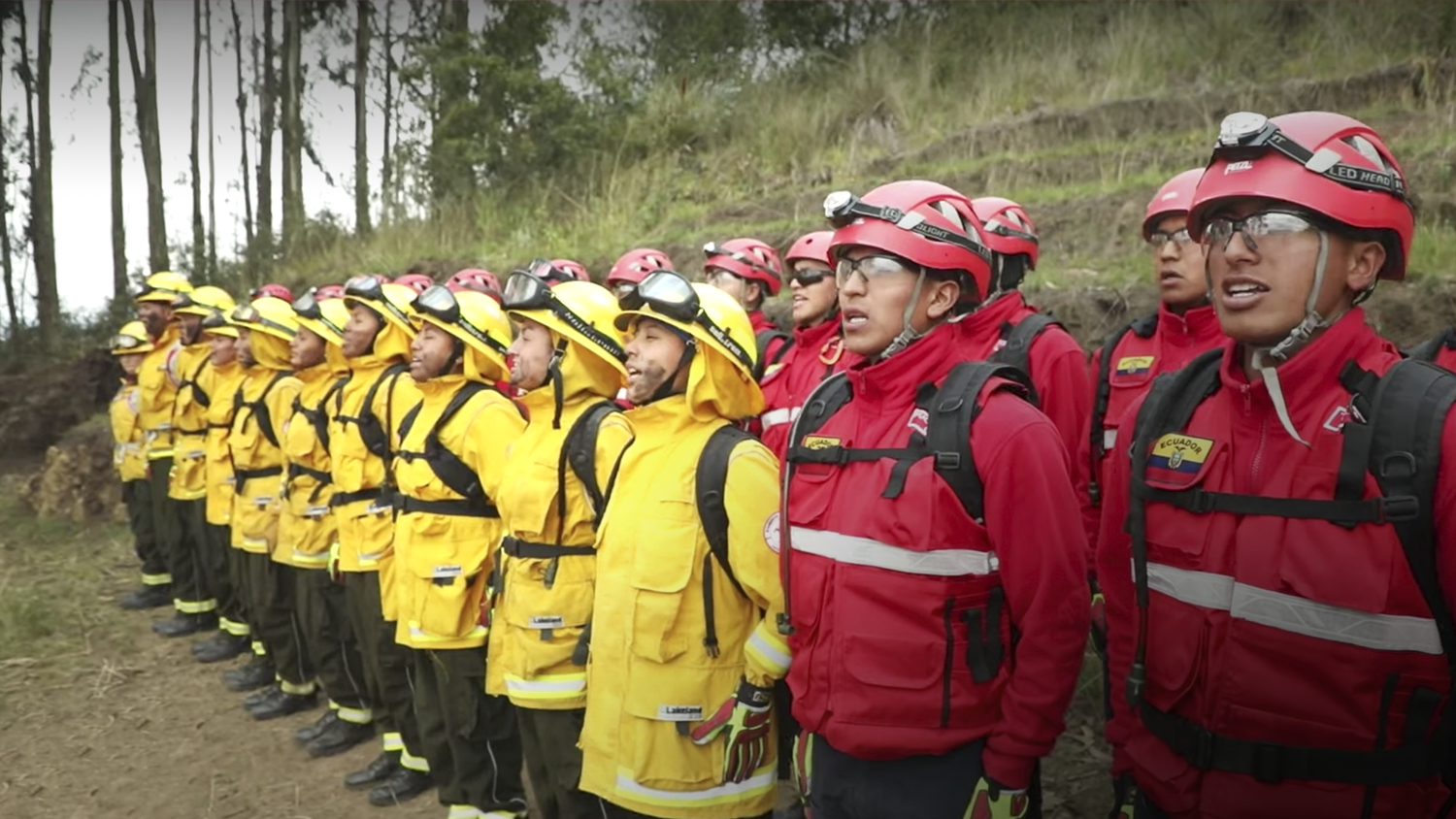 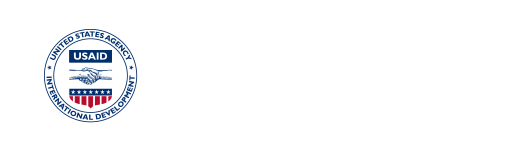 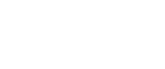 Supresión
CAPACITACIÓN DE 
COMBATIENTES FORESTALES
Modelo Grupo Nacional de Coordinacion de Incendios Forestales (NWCG)
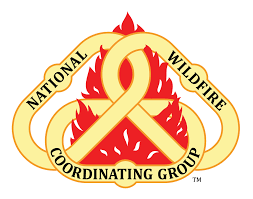 Capacitaciones a través de Latinoamérica utilizando currículo estandarizado NWGC
Supresión
Liderazgo
Despacho
Prevención 
Operaciones de Incidentes
Manejo de Combustibles 
Educación 
Y mas…
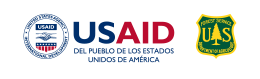 Sistema de Calificación y Currículo Estandarizado
Aumento de condiciones favorables para ocurrencia de incendios forestales en el mundo
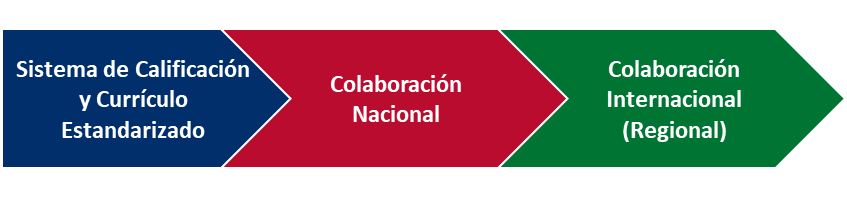 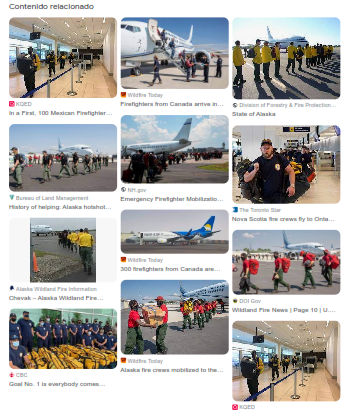 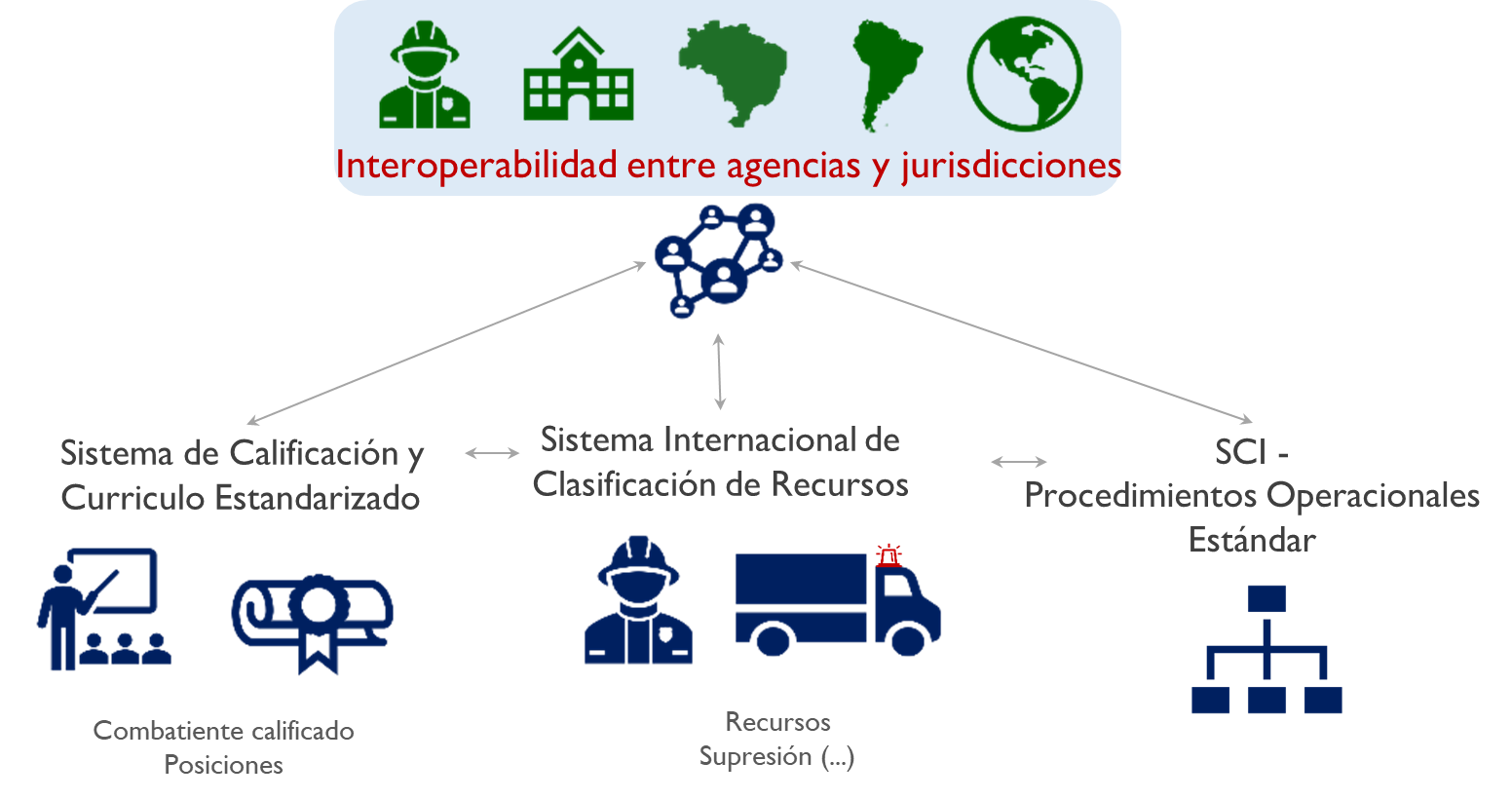 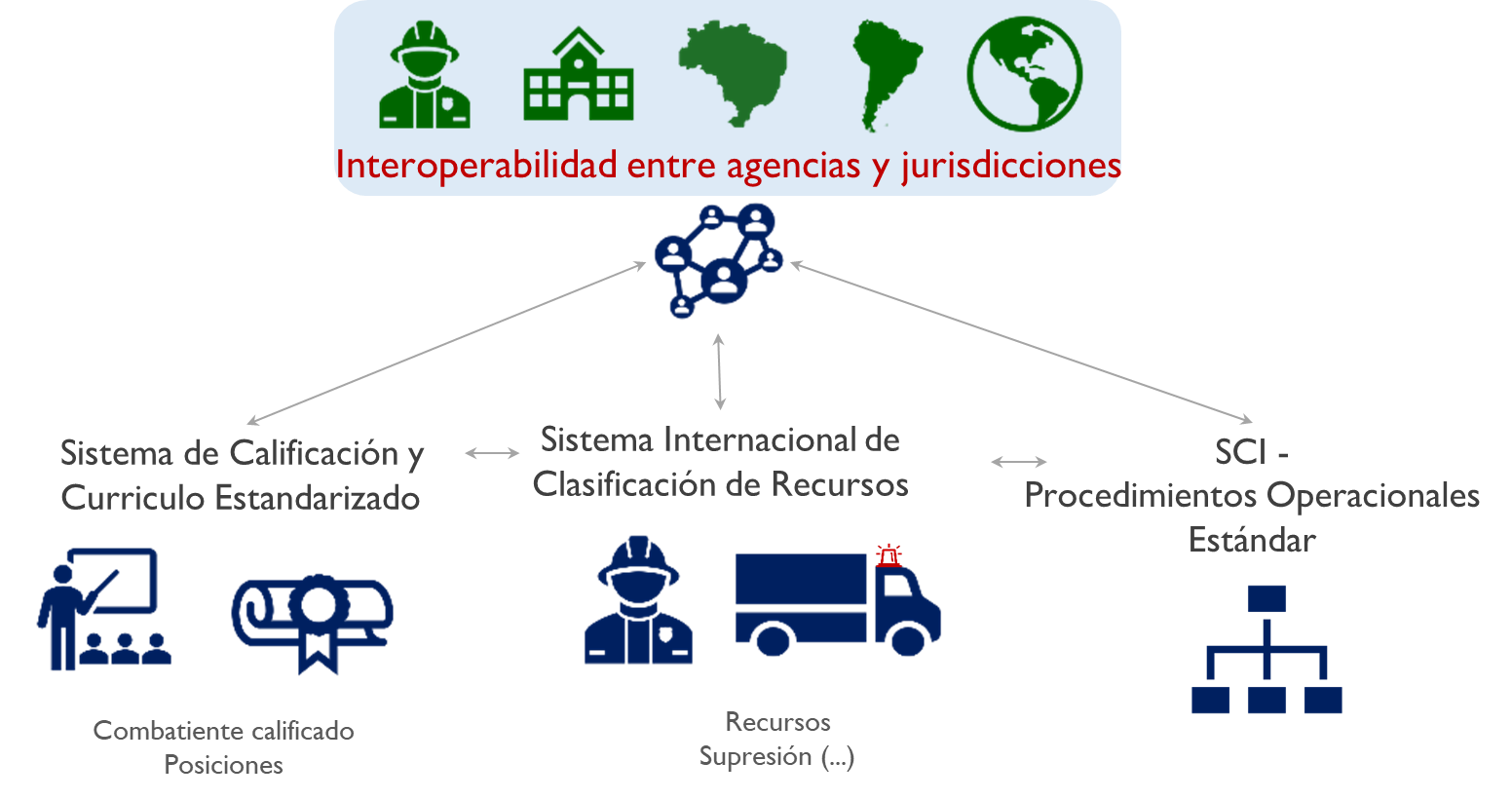 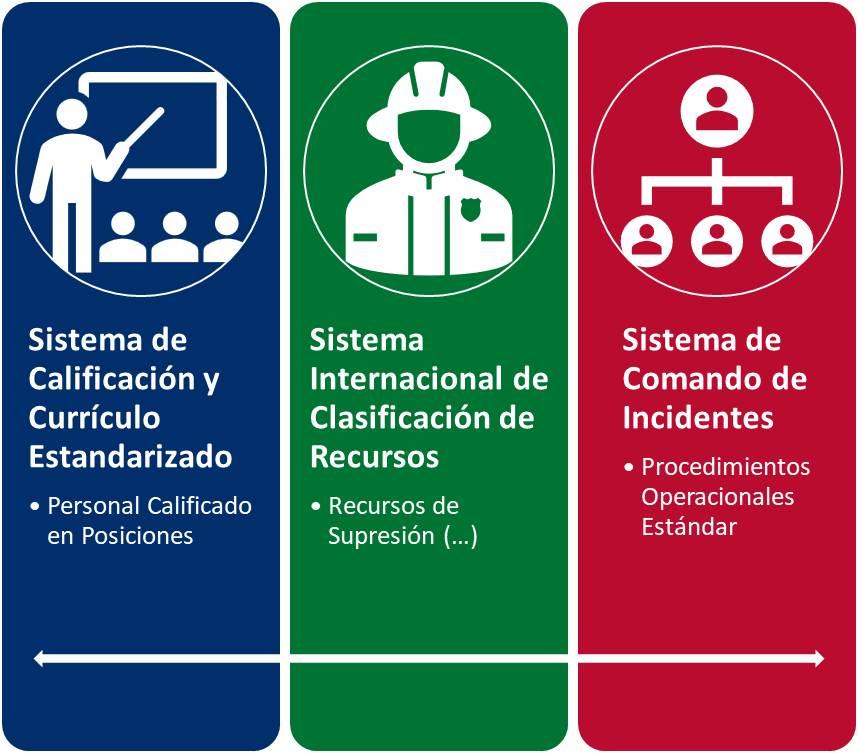 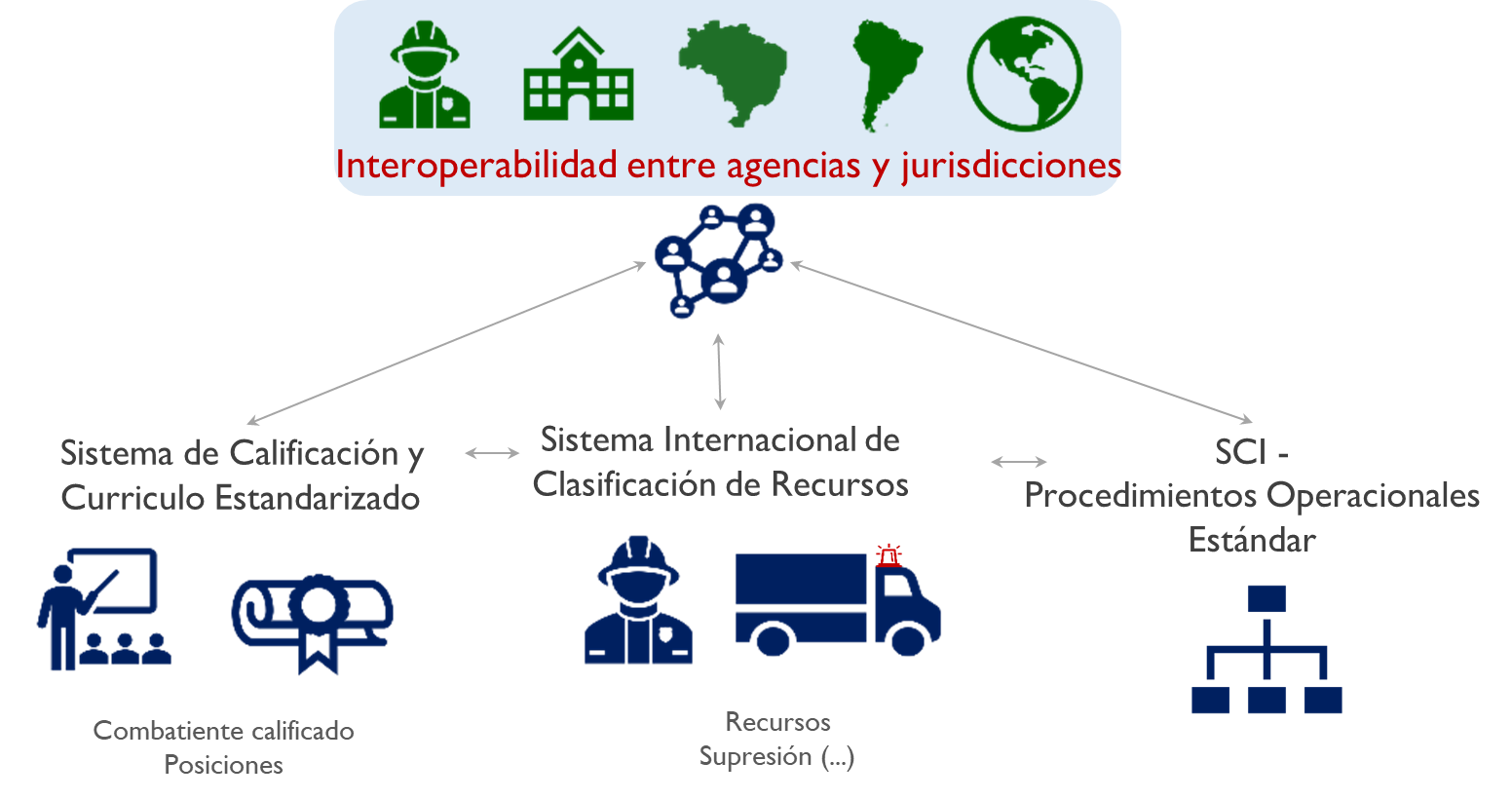 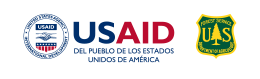 ¿Qué es el Sistema de Calificación y Currículo Estandarizado -SCCE?
Instrumento estándar de evaluación y acreditación, establece requisitos por posición de capacitación, aptitud física, experiencia y procesos de credencialización y registro en base de datos para la supresión de incendios forestales

Beneficios:
Estandariza posiciones de supresión
Aumenta seguridad y eficacia de operaciones
Compatible y escalable a nivel internacional
Capacidades técnicas institucionales - trabajo en la organización, integración, capacitación de combatientes voluntarios y comunitarios
DOCUMENTOS DEL SISTEMA
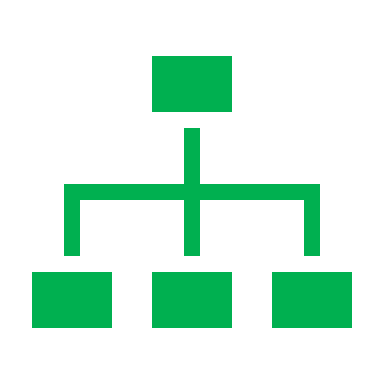 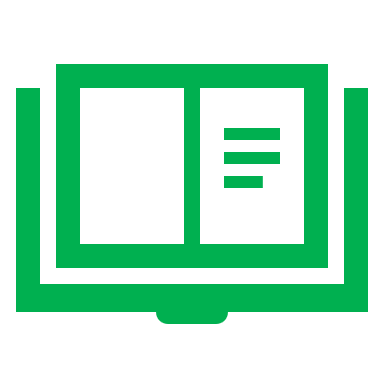 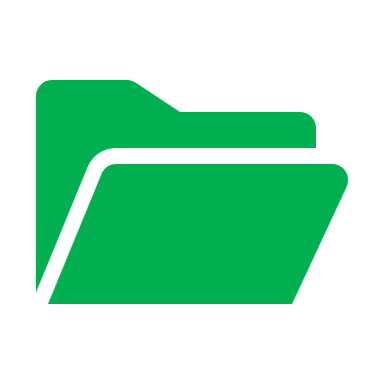 P3 – Catálogo de Posiciones
P2 – Catálogo de Cursos
P1 – Manual del Sistema
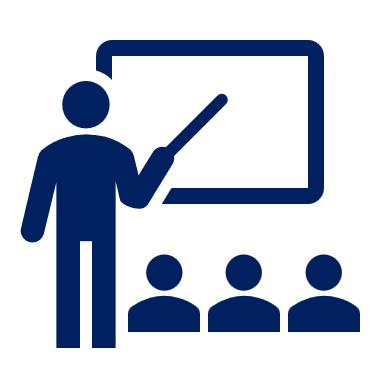 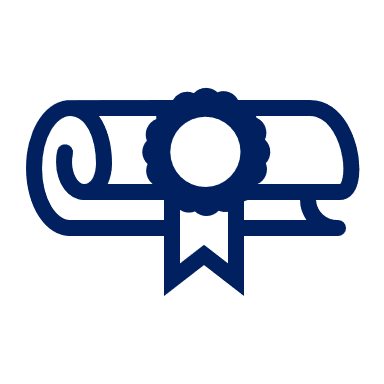 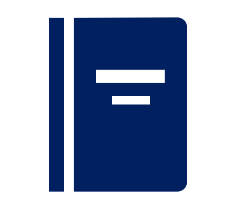 LTP
P5 – Reconocimiento de Aprendizaje Previo (RAP)
P4 – Estándares Impartición de Cursos
POSICIONES DE INICIO
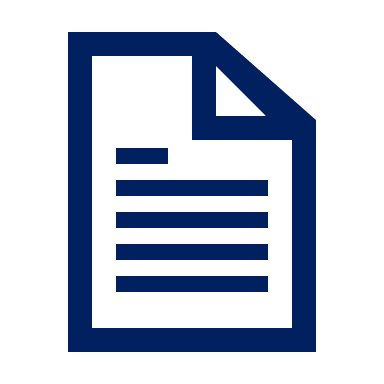 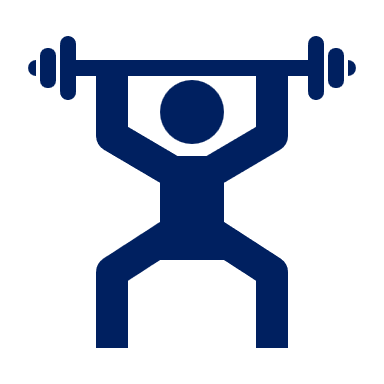 P7-8– Libros de Tarea de Posición
P9 – Formularios del Sistema
P6 – Prueba de Aptitud Física
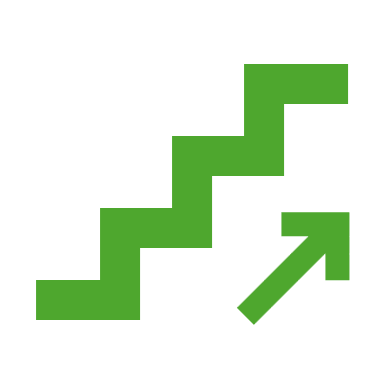 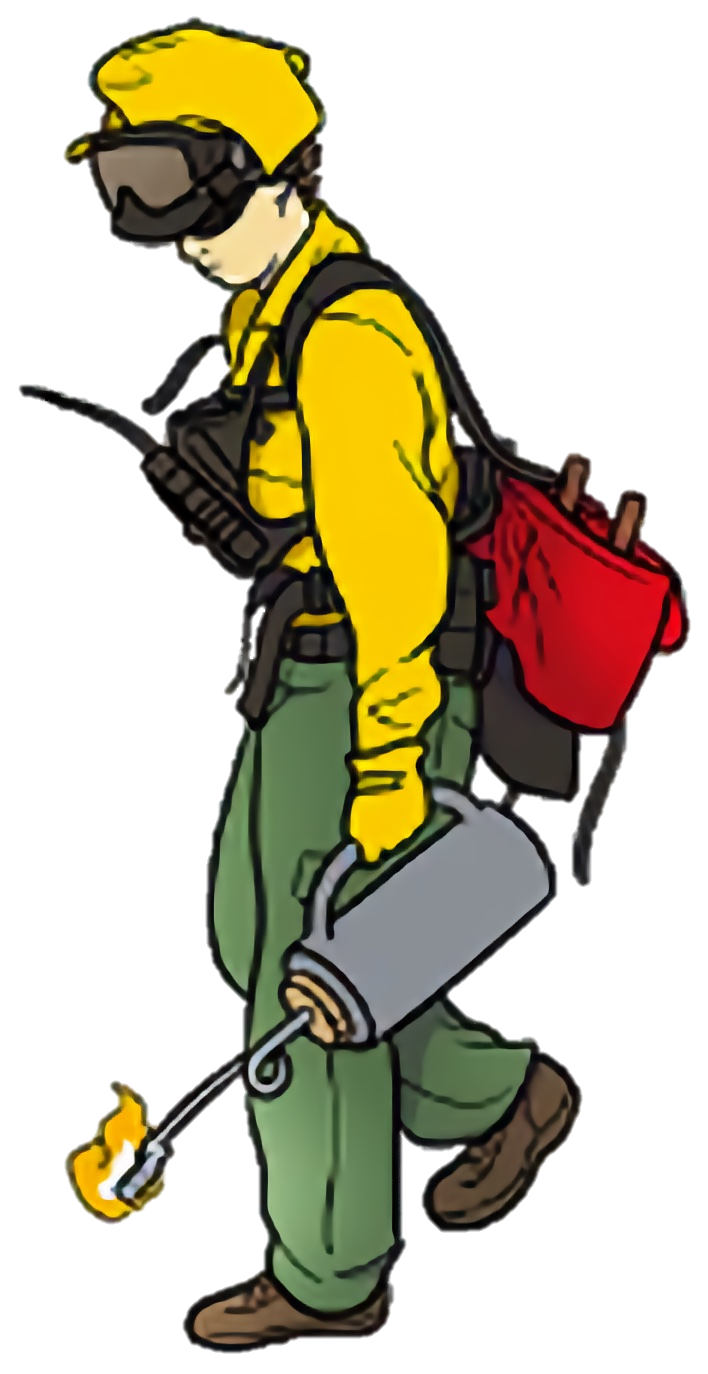 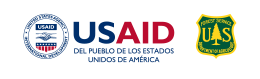 Elementos del SCCE                                      Proceso de Calificación
Selección de técnicos institucionales del sistema
Cumplir requisitos de: 
Capacitación y Entrenamiento (Cursos: Requisito, Adicional, Capacitación Recurrente)
Aptitud física (Prueba de Capacidad de Carga 3 niveles: Arduo, Moderado, Ligero)
Experiencia (Completar LTP y formularios de desempeño)
Proceso de calificación:
Evaluación de evidencias requisito
Dictaminación Comité Institucional y emisión de calificación
Acreditación:
Expedición de  credencial
Registro en base de datos (Plataforma Informática)
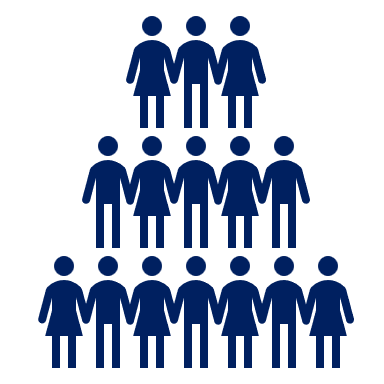 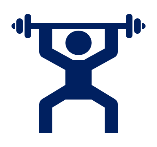 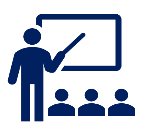 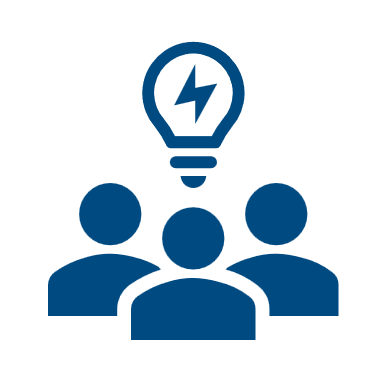 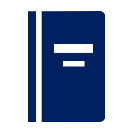 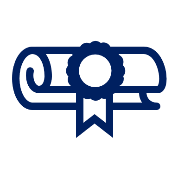 LTP
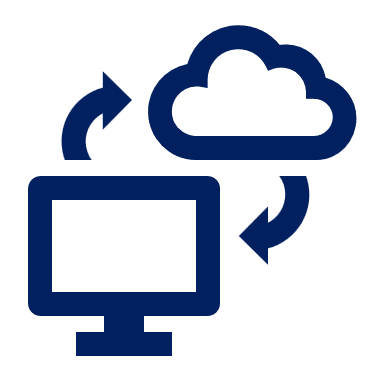 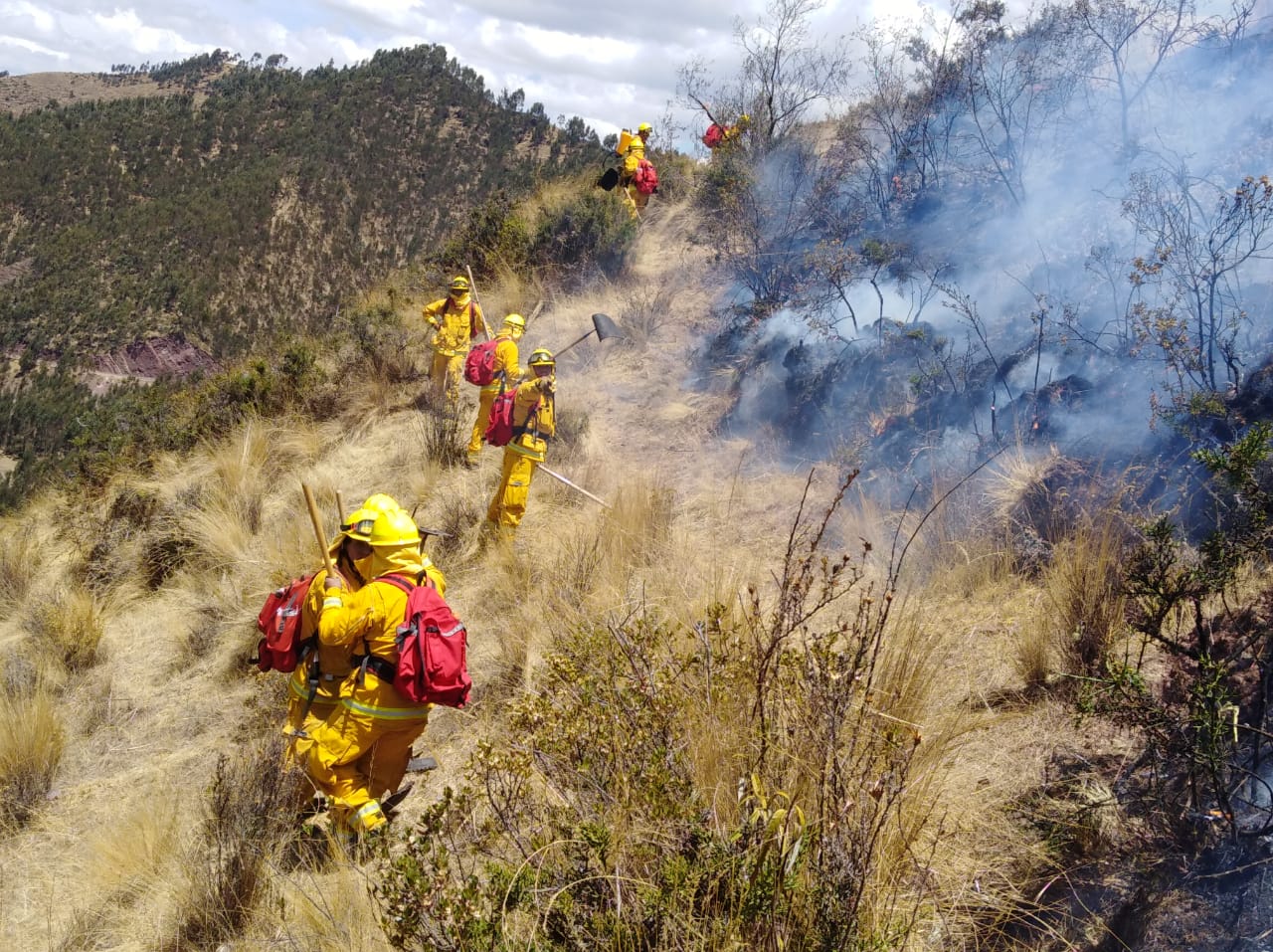 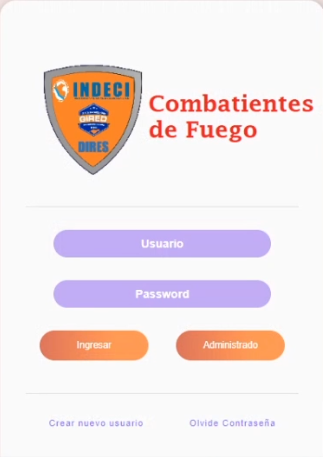 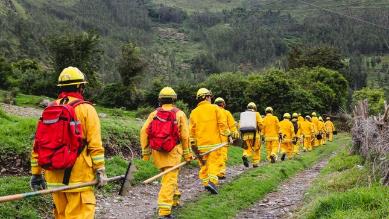 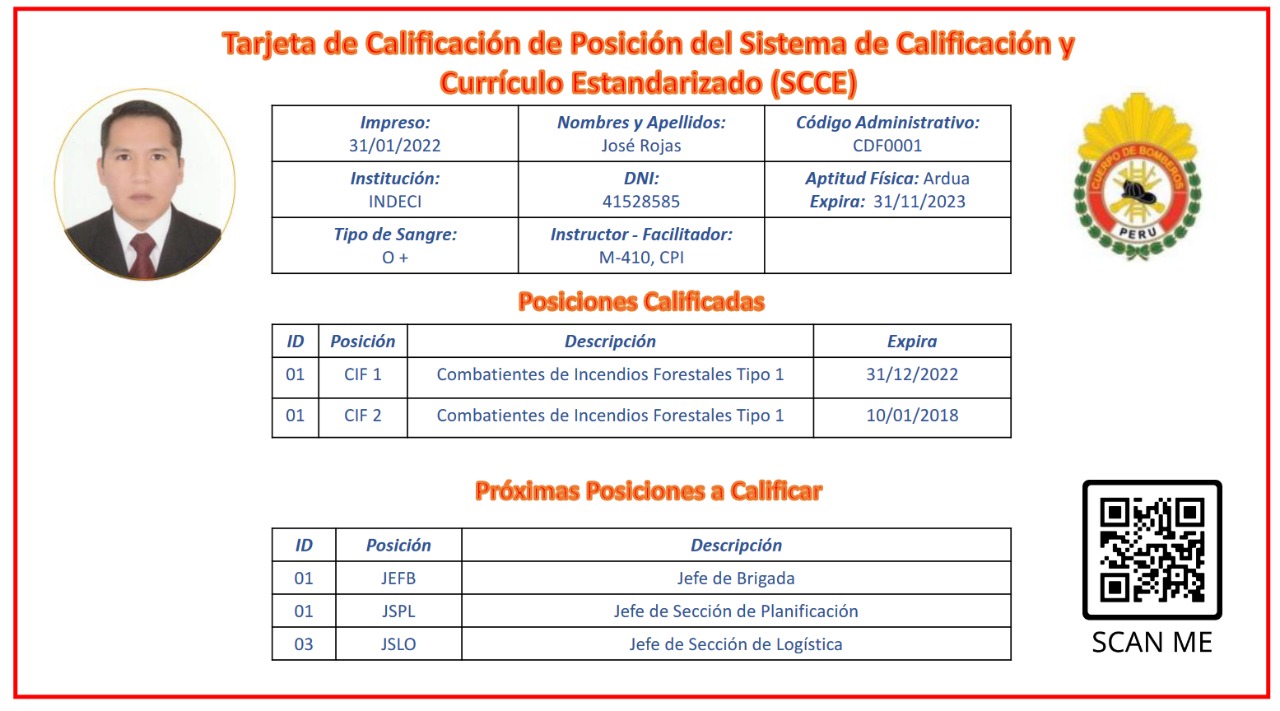 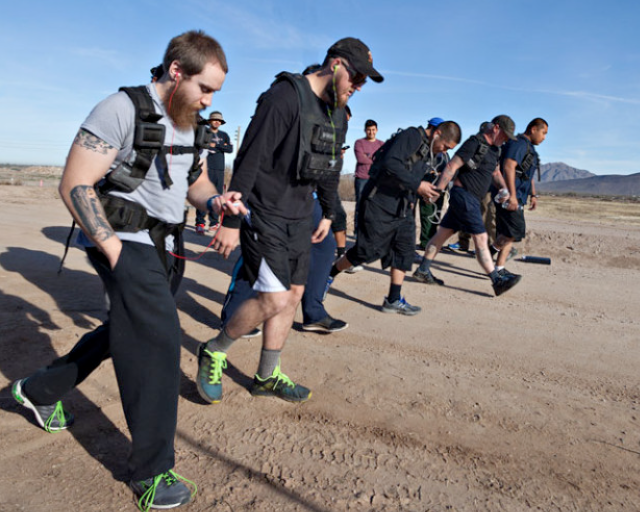 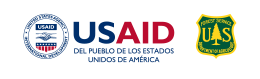 Avances del Sistema
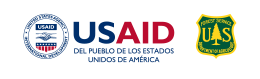 SINACC-MIF Ecuador Diagrama de Flujo de Posiciones
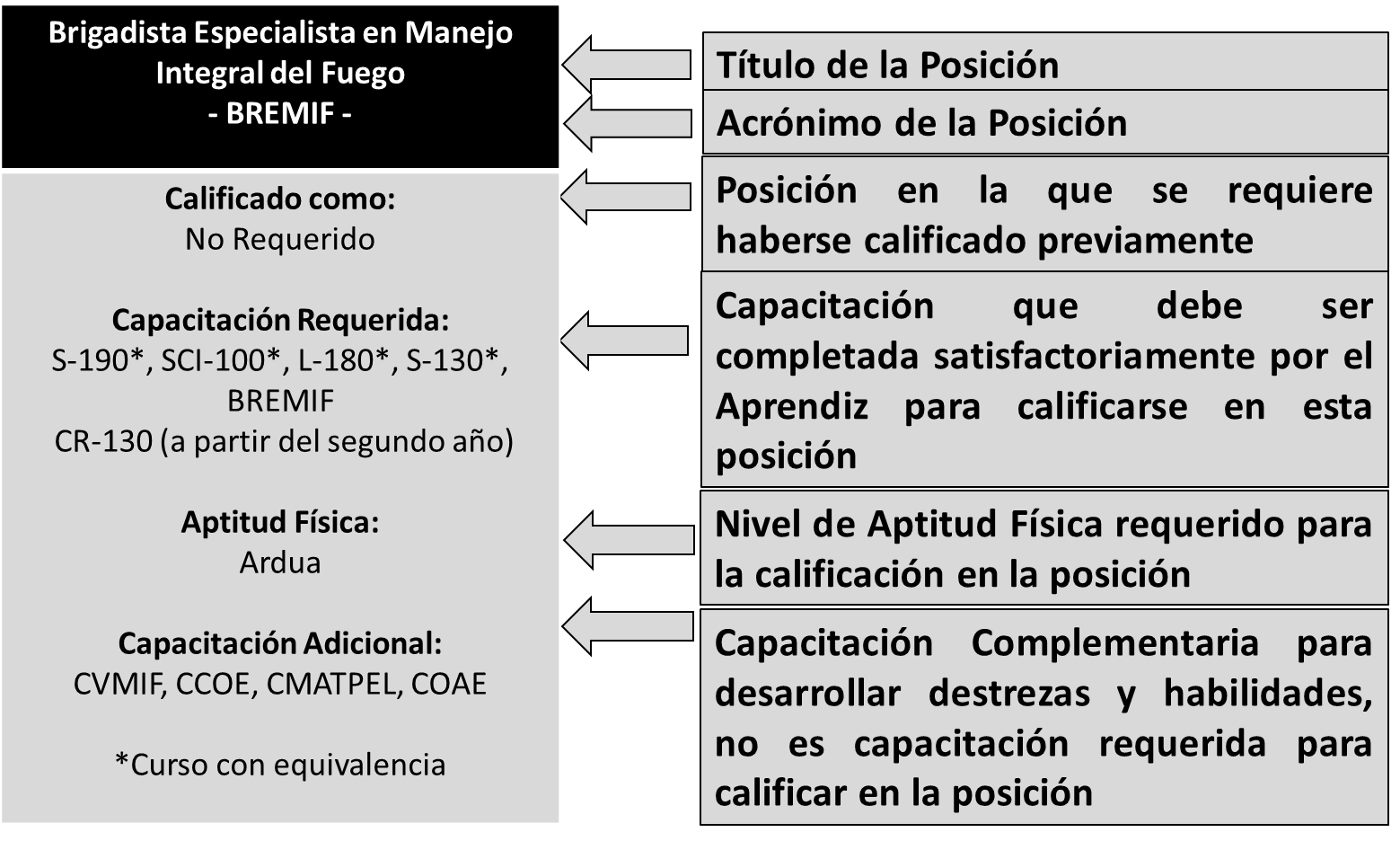 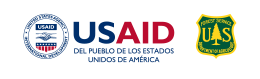 Posiciones de la Fase 1 a Corto Plazo, Categoría de Operaciones y Personal de Comando
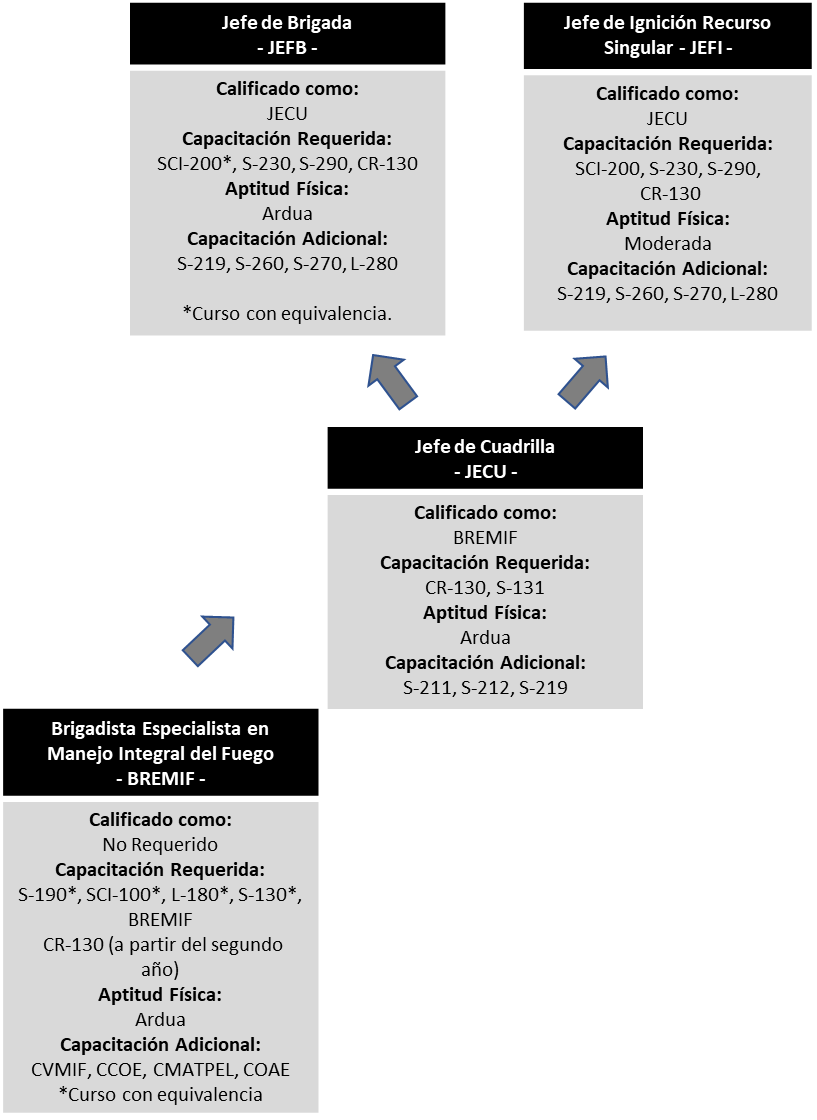 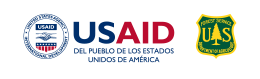 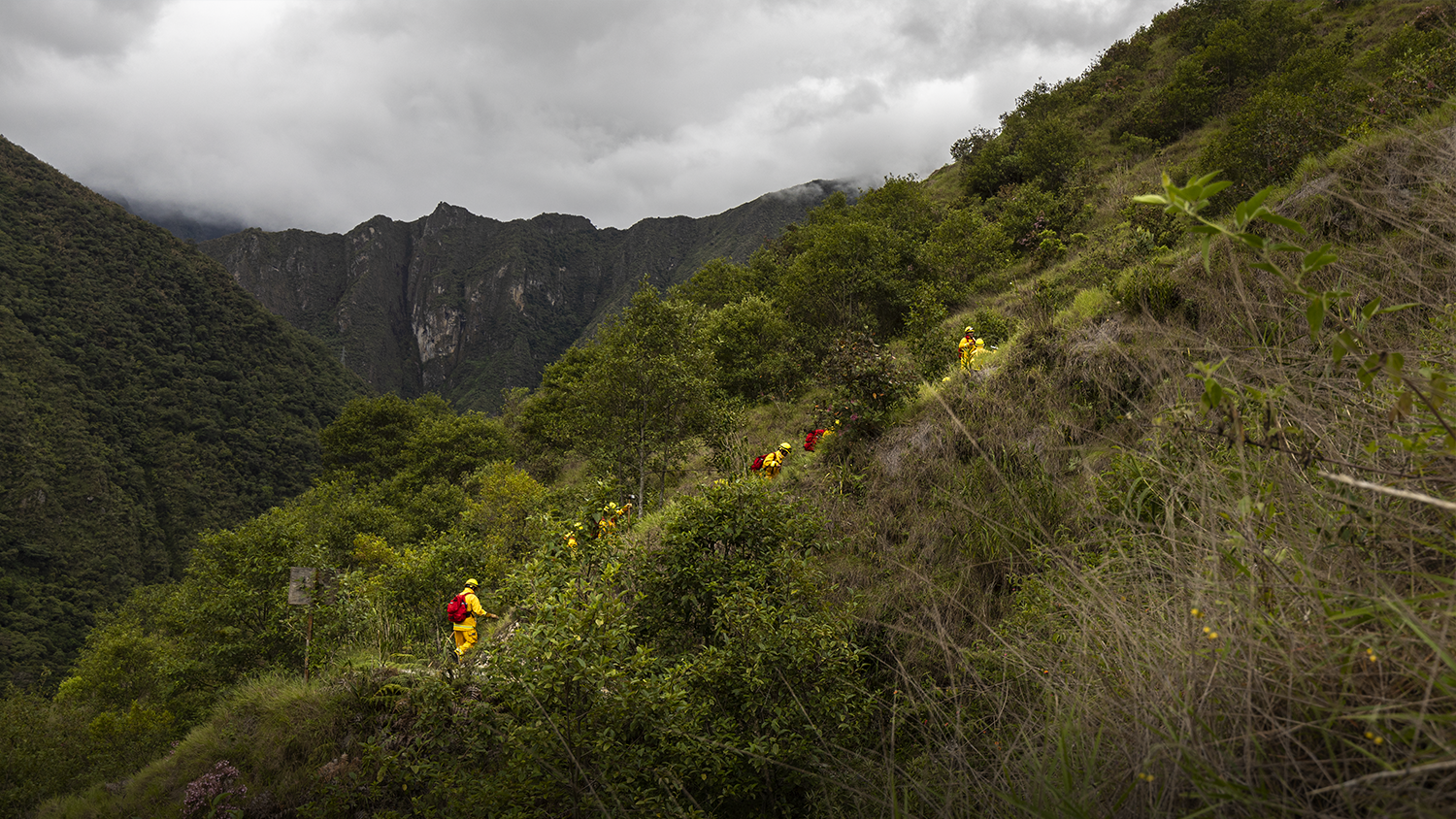 Resultados Programa USFS
Desde 2021:
30 cursos virtuales y presenciales 
>300 Personas capacitadas 
>30 Instituciones fortalecidas
13 Instructores locales formados
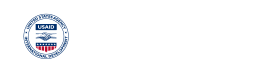 RESULTADOS PROGRAMA USFS
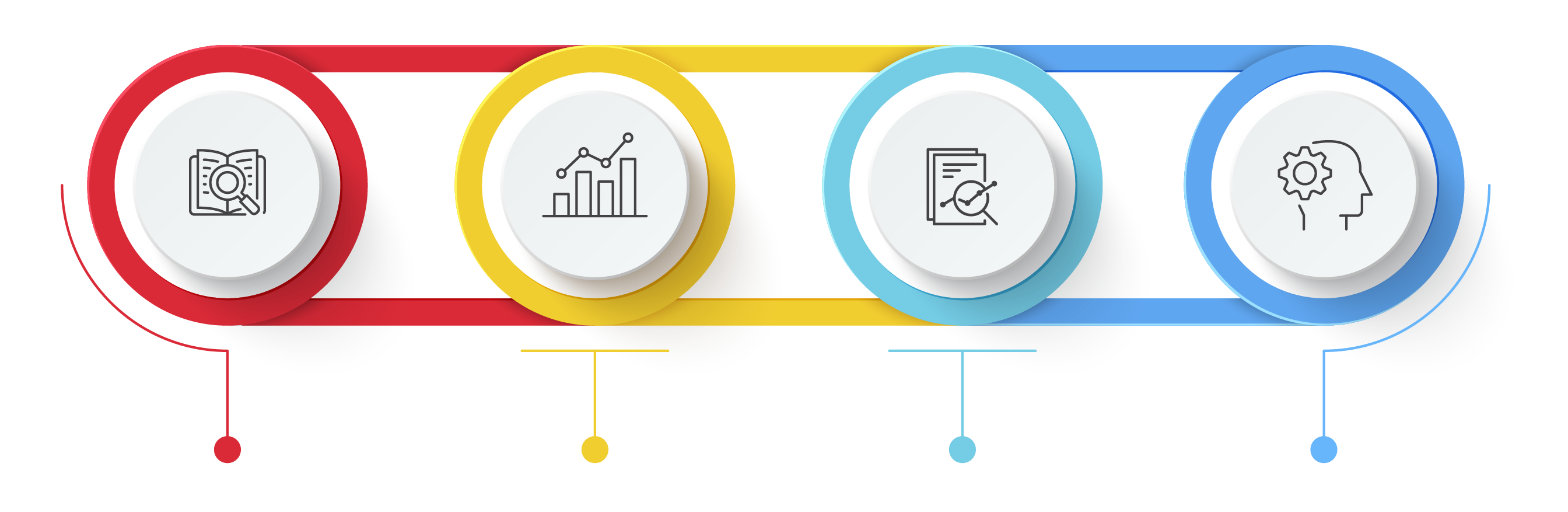 Construcción de Artículo sobre la importancia de Estándares Comunes en la Cooperación Internacional para la Gestión Integral de Incendios Forestales Transfronterizos.
Coordinación con  Programas de país para la implementación de Cursos básicos e intermedios.
Asistencia de documentos sobre acuerdos internacionales para la operación de Incendios Forestales.
Traducción y Edición de materiales de cursos.
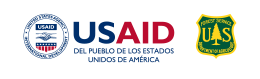 Adopción de Capacitación Básica y Sistema de Calificación y Currículo Estandarizado
Plan de trabajo 2024-2025
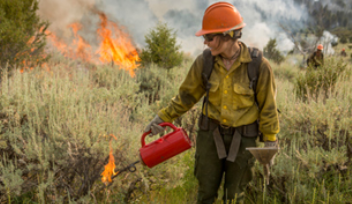 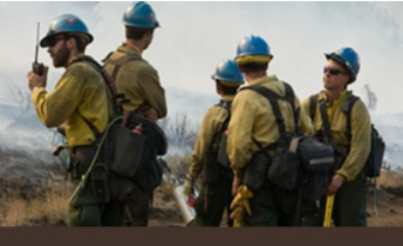 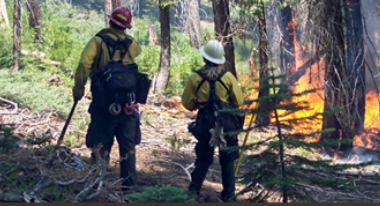 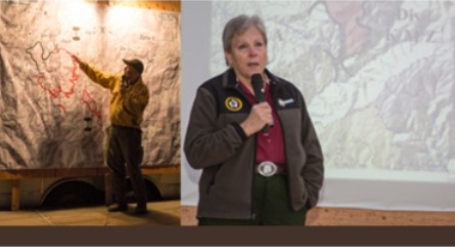 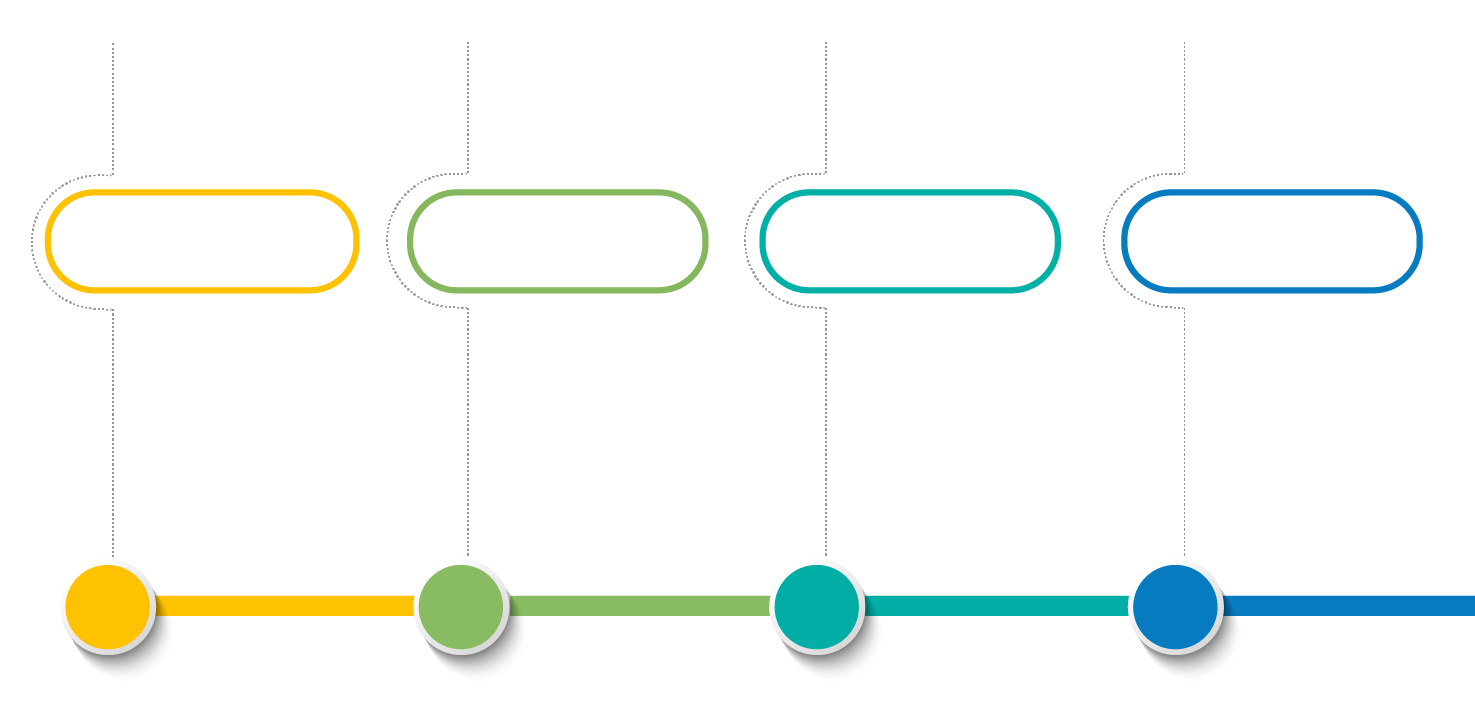 S-130
S-190
L-180
M-410
Introducción al Comportamiento de Incendios Forestales
Proceso de adopción institucional
Preparación Instructores
Cursos virtuales y presenciales
Combatiente de Incendios Forestales
Proceso de adopción institucional
Preparación Instructores
Cursos virtuales y presenciales
Instructor Facilitador
Proceso de adopción institucional
Aumentar las habilidades de instructor - facilitador
Enseñanza en estudiante Adulto
Coordinador cursos Sistema Calificación
Factores Humanos en el Servicio de Incendios Forestales
Proceso de adopción institucional
Preparación Instructores
Cursos virtuales y presenciales
04
02
03
01
.
.
.
.
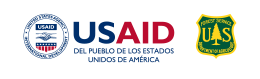 Capacitación Intermedia
Plan de trabajo 2024-2025
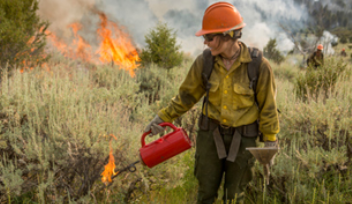 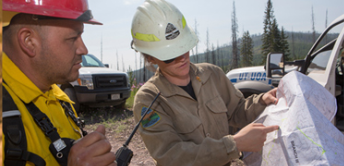 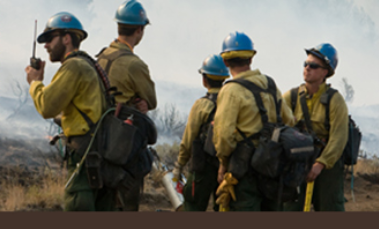 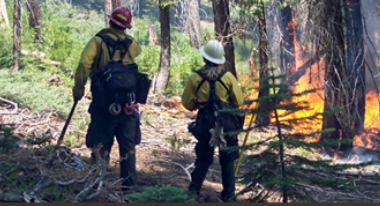 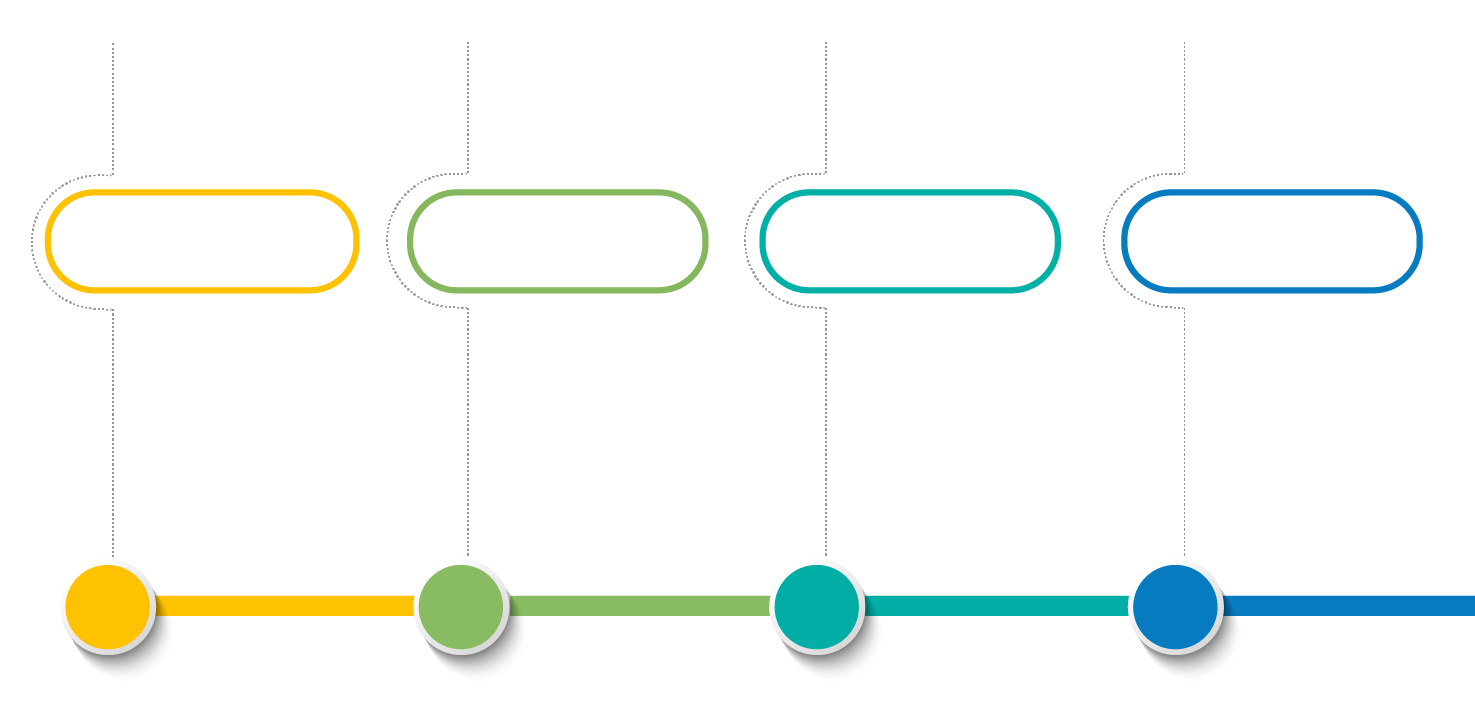 S-290
S-131
L-280
S-230
Comportamiento de los Incendios Forestales (Intermedio)
Preparar al futuro supervisor de líneas de fuego para llevar a cabo operaciones de control de incendios seguras y eficaces.
Jefe de Cuadrilla
Liderazgo operativo
Comunicaciones
Vigilantes, comunicaciones, vías de evacuación y zonas de seguridad 
Toma de decisiones tácticas.
Jefe de Brigada 
Describir las responsabilidades del jefe de brigada antes y durante la movilización, en el incidente y durante la desmovilización.
Identificar los peligros y riesgos en varios incidentes y describir cómo mitigarlos.
Describir las tácticas apropiadas para diversas situaciones de incendios forestales y los procedimientos para implementarlas a través de la cadena de mando.
De la Subordinación al Liderazgo
Principios fundamentales del liderazgo.
Rasgos individuales y su motivación para asumir un papel de liderazgo
04
02
03
01
.
.
.
.
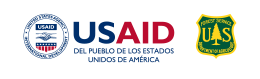 Otras Actividades
Plan de trabajo de SAR 2024-2025
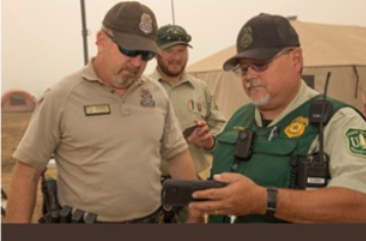 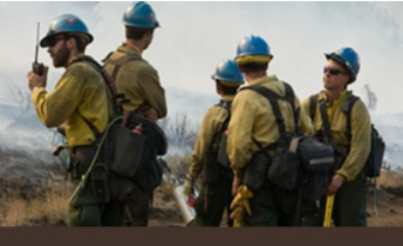 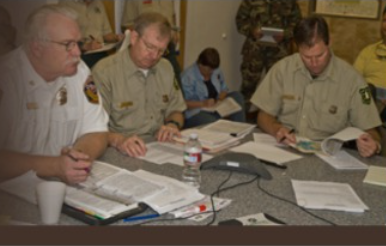 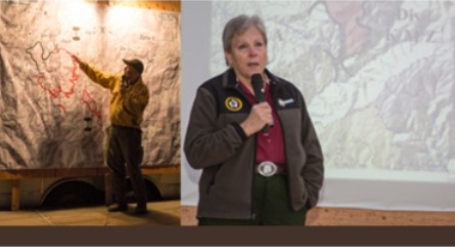 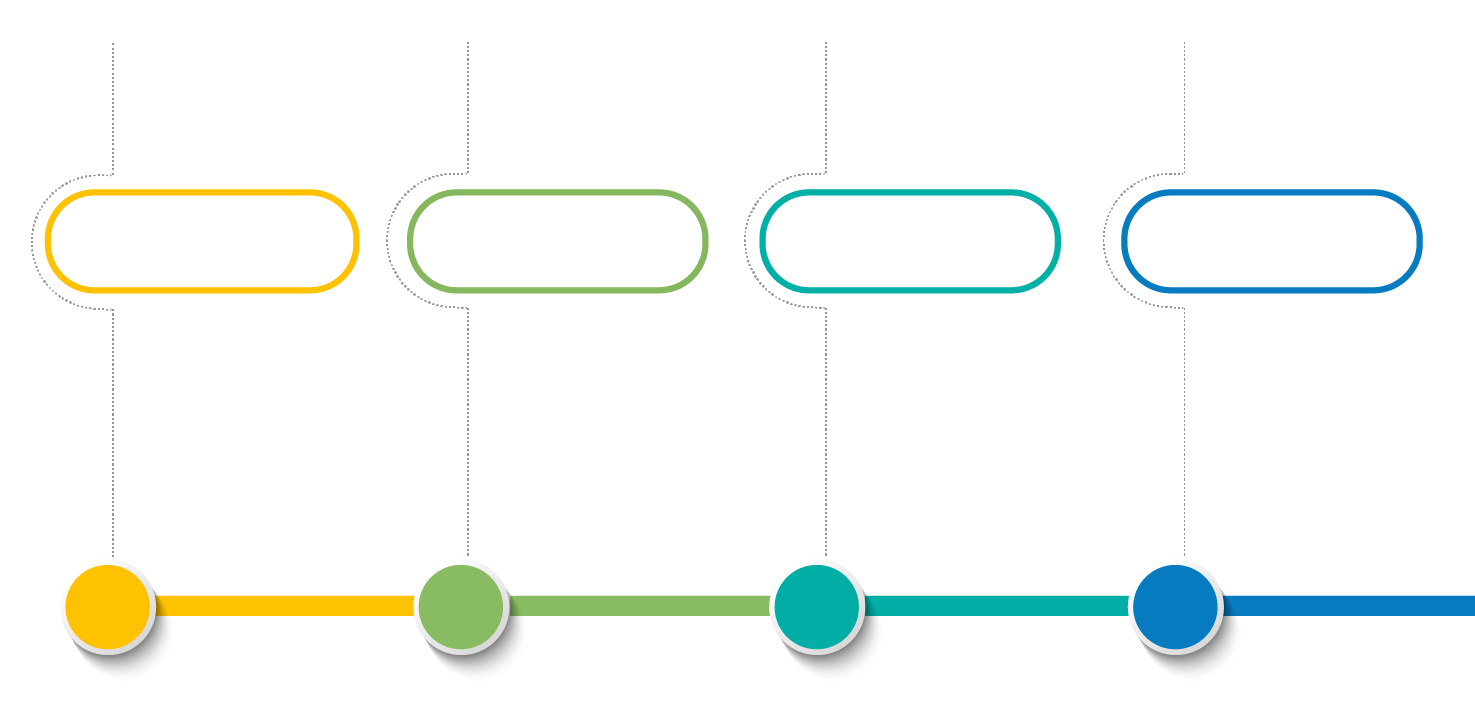 Visita Técnica
SCCE- RAP
Movilización
Encuentro Regional
Simulacro de Incendio Forestal
Acompañamiento y Asesoría Técnica
Sistema Internacional de Clasificación de Recursos para Incendios Forestales
Encuentro con los países de la Región
Sistema de Calificación y Reconocimiento de Aprendizaje Previo
Documentación y evidencia la capacitación y experiencia para aplicar a un puesto o posición.
Verificación técnica
Proceso transición al SCCE
Acompañamiento con un Equipo de Manejo de Incidentes
Funciones fundamentales de EMI.
Observar los procesos del SCI en incidente actual.
06
07
08
05
.
.
.
.
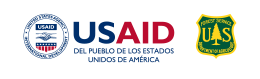 Agradecimientos
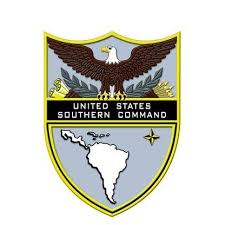 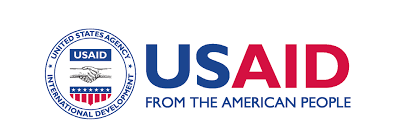 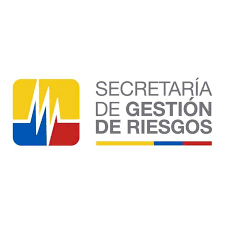 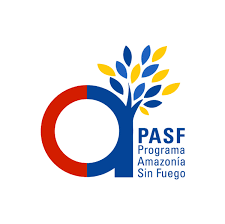 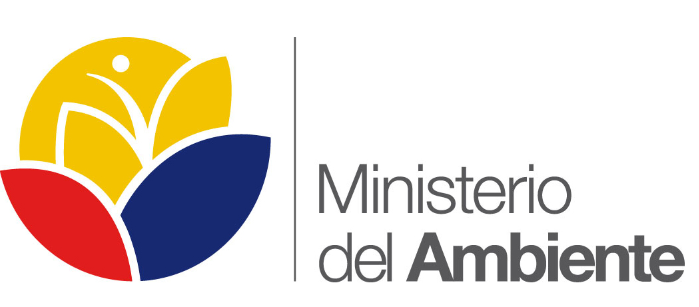 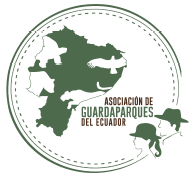 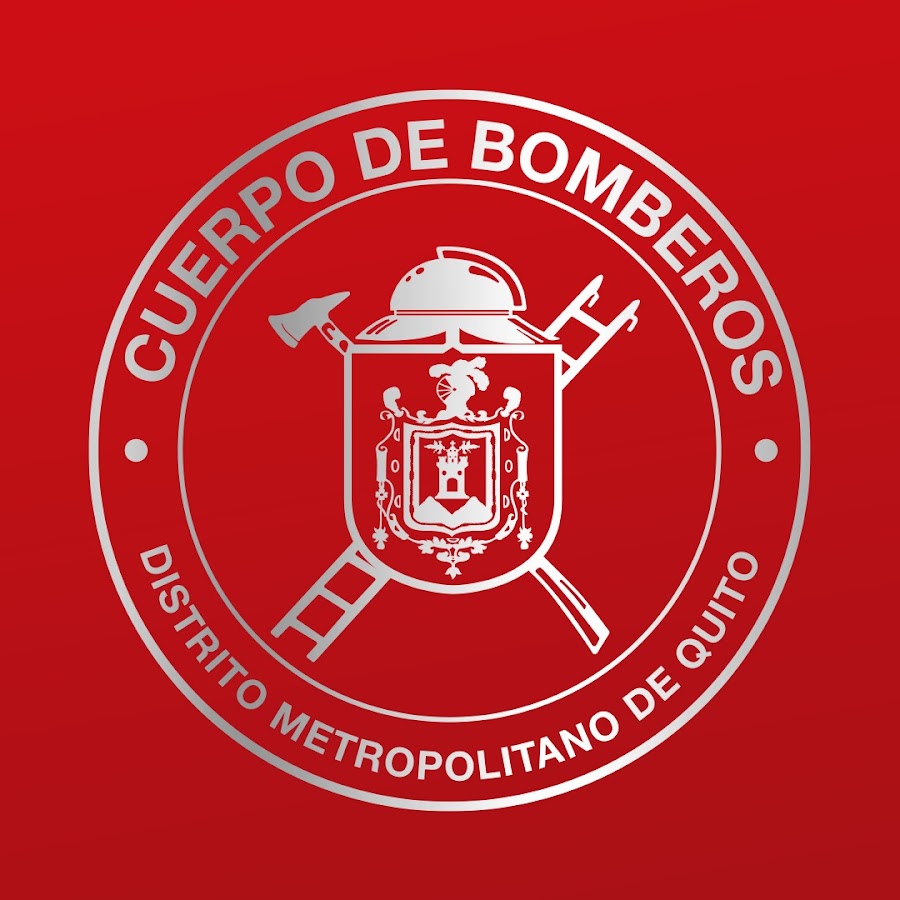 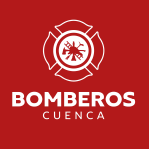 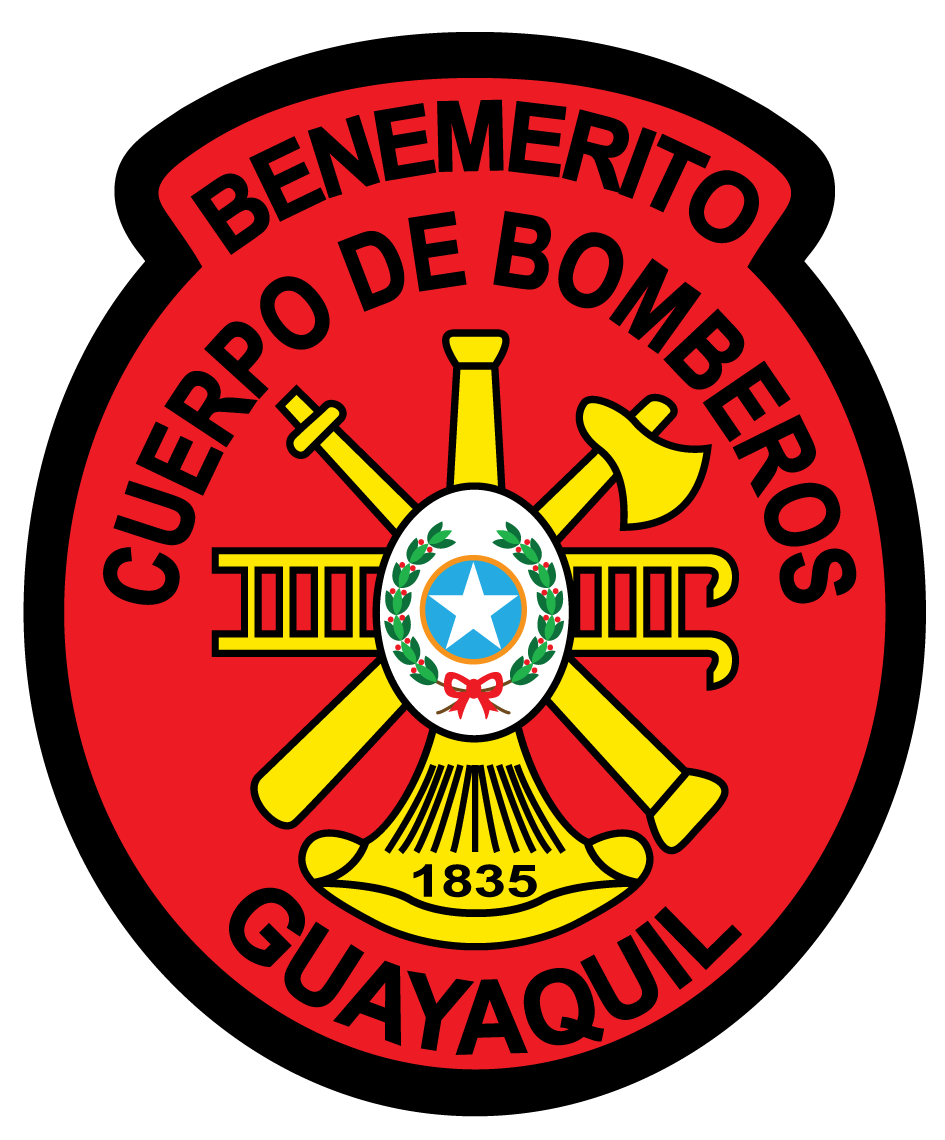 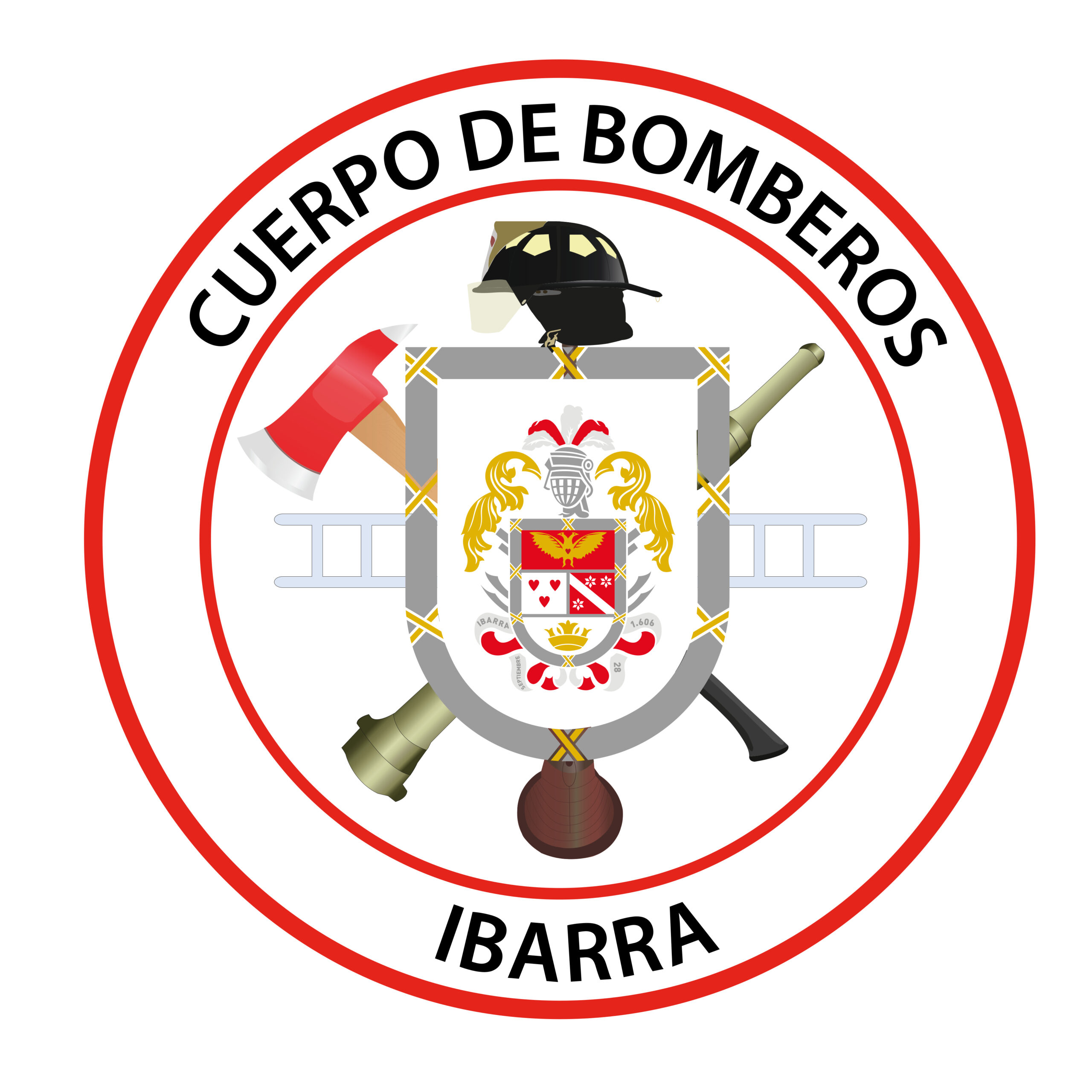 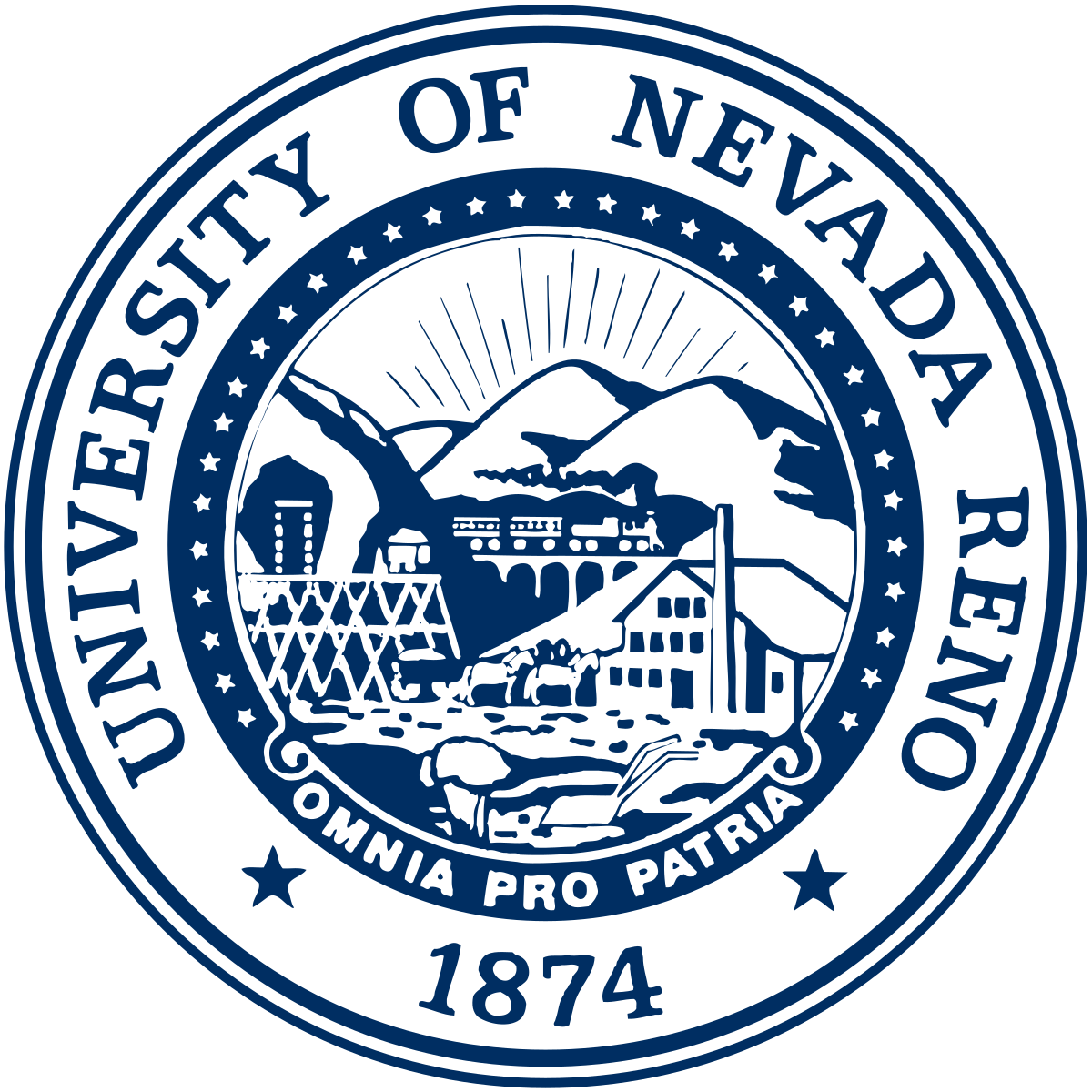 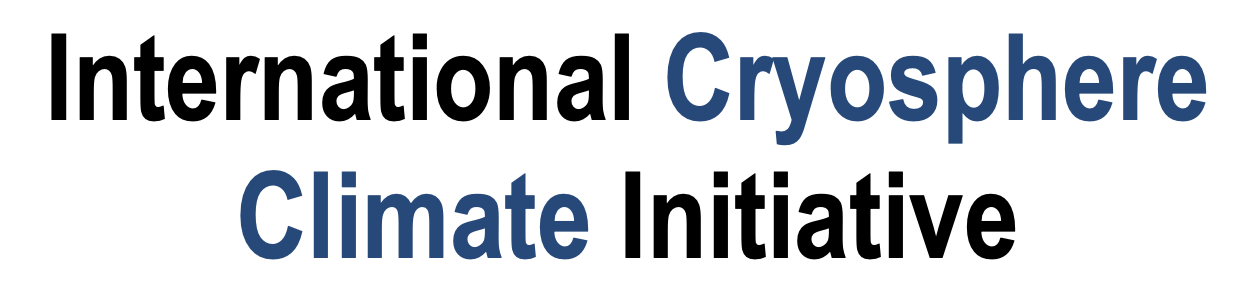 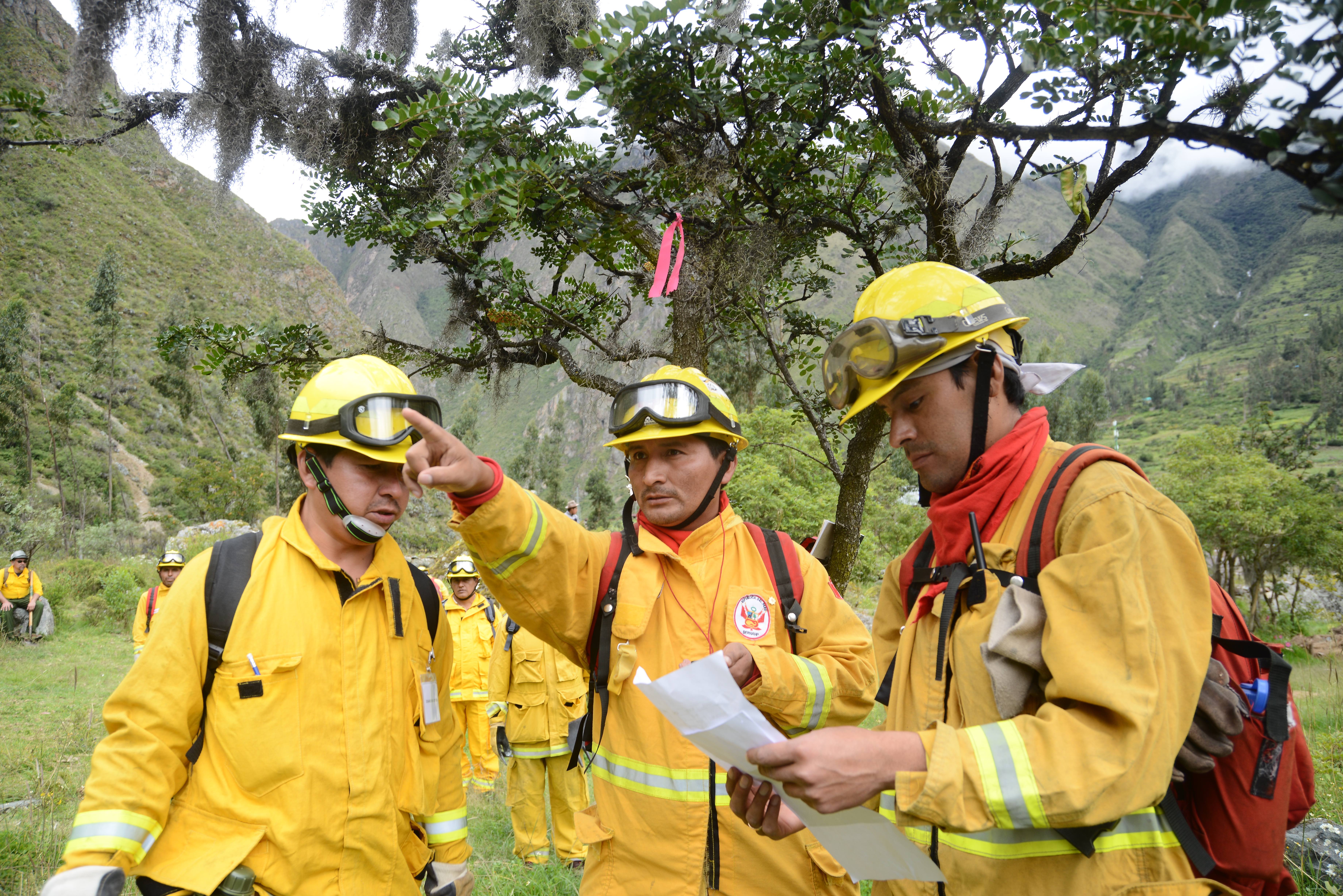 Muchas
gracias
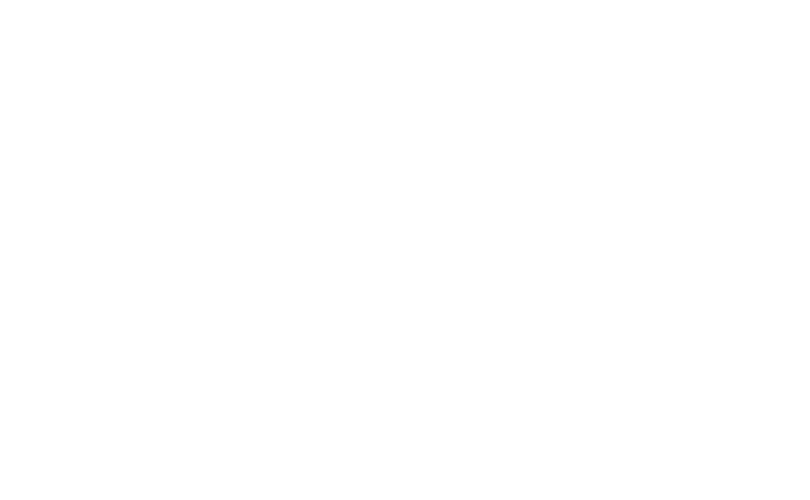 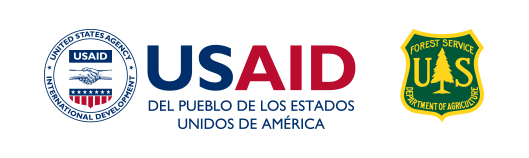 www.fuego.usforestservice.us